Reliable Transactions in Serverless Edge Architecture
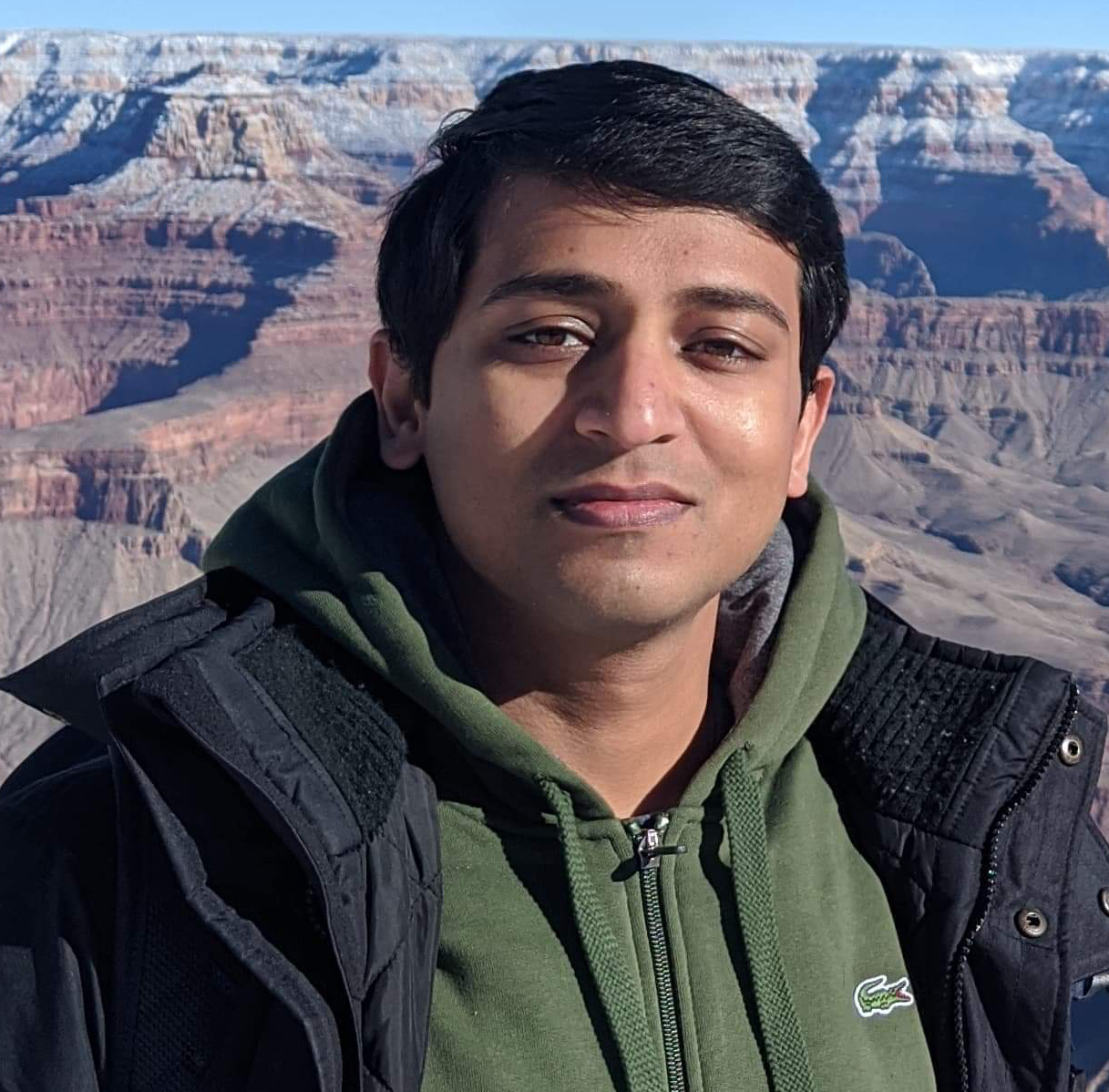 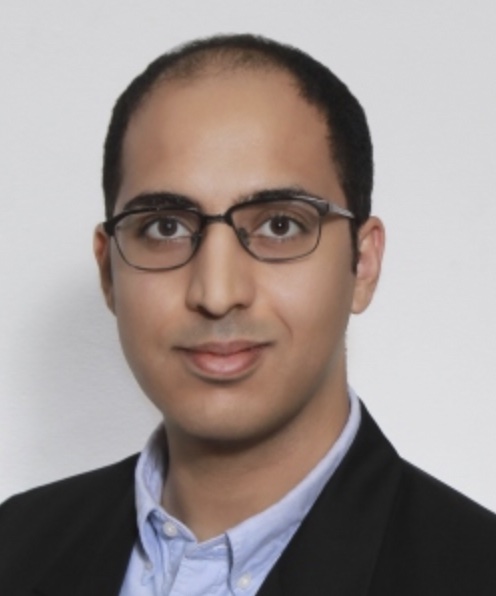 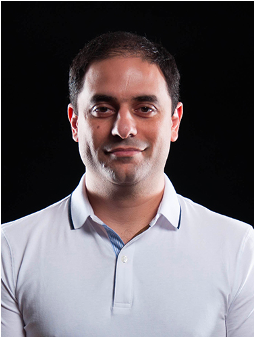 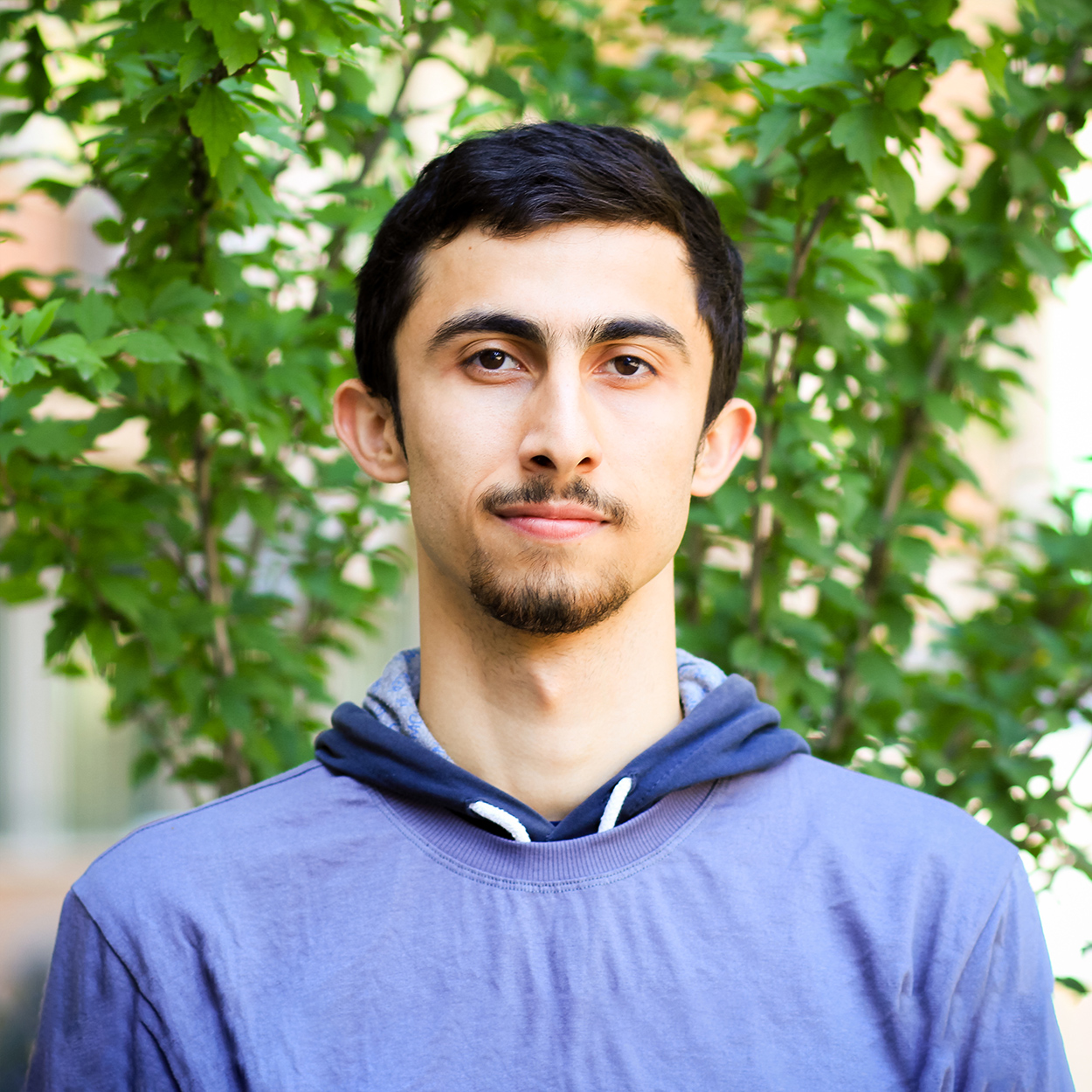 Suyash Gupta

SkyLab
UC Berkeley
Mohammad Sadoghi

ExpoLab
UC Davis
Sajjad Rahnama

Expolab
UC Davis
Faisal Nawab

EdgeLab
UC Irvine
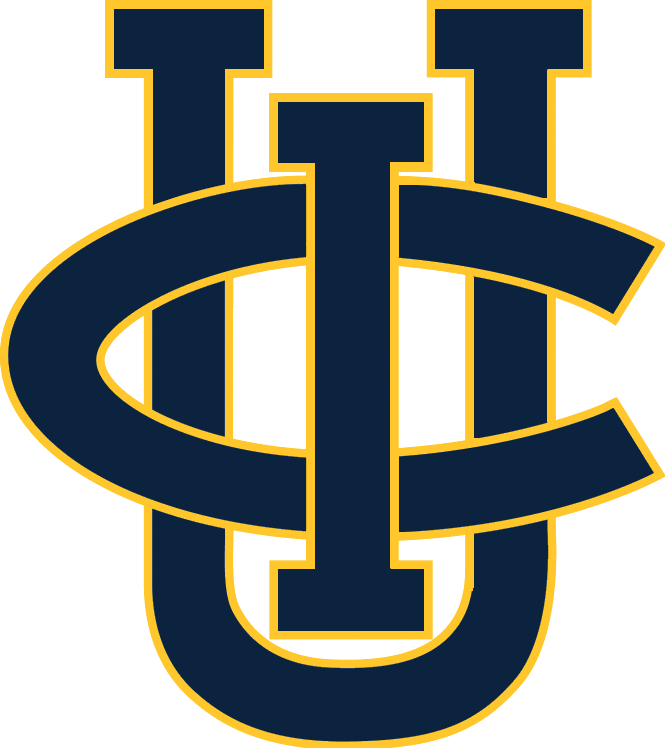 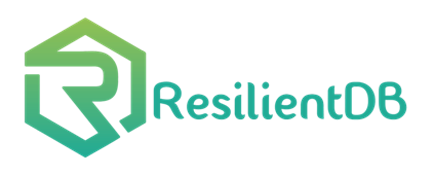 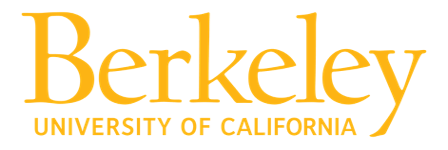 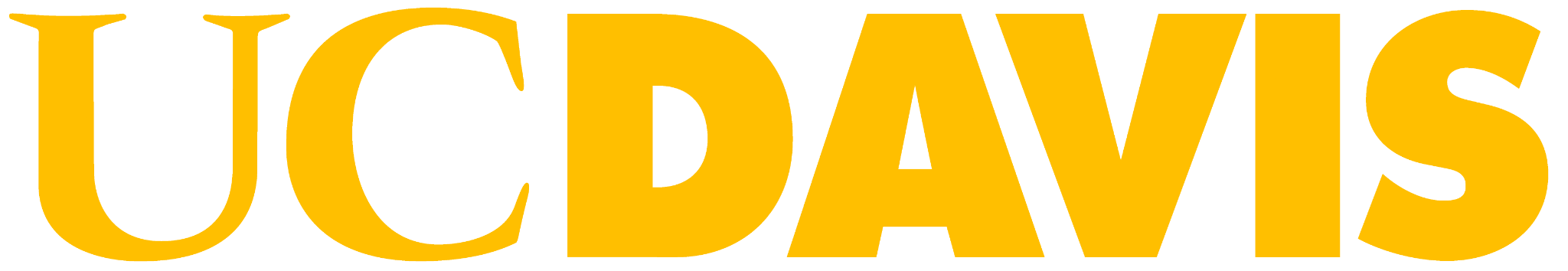 Omnipresent Edge Devices
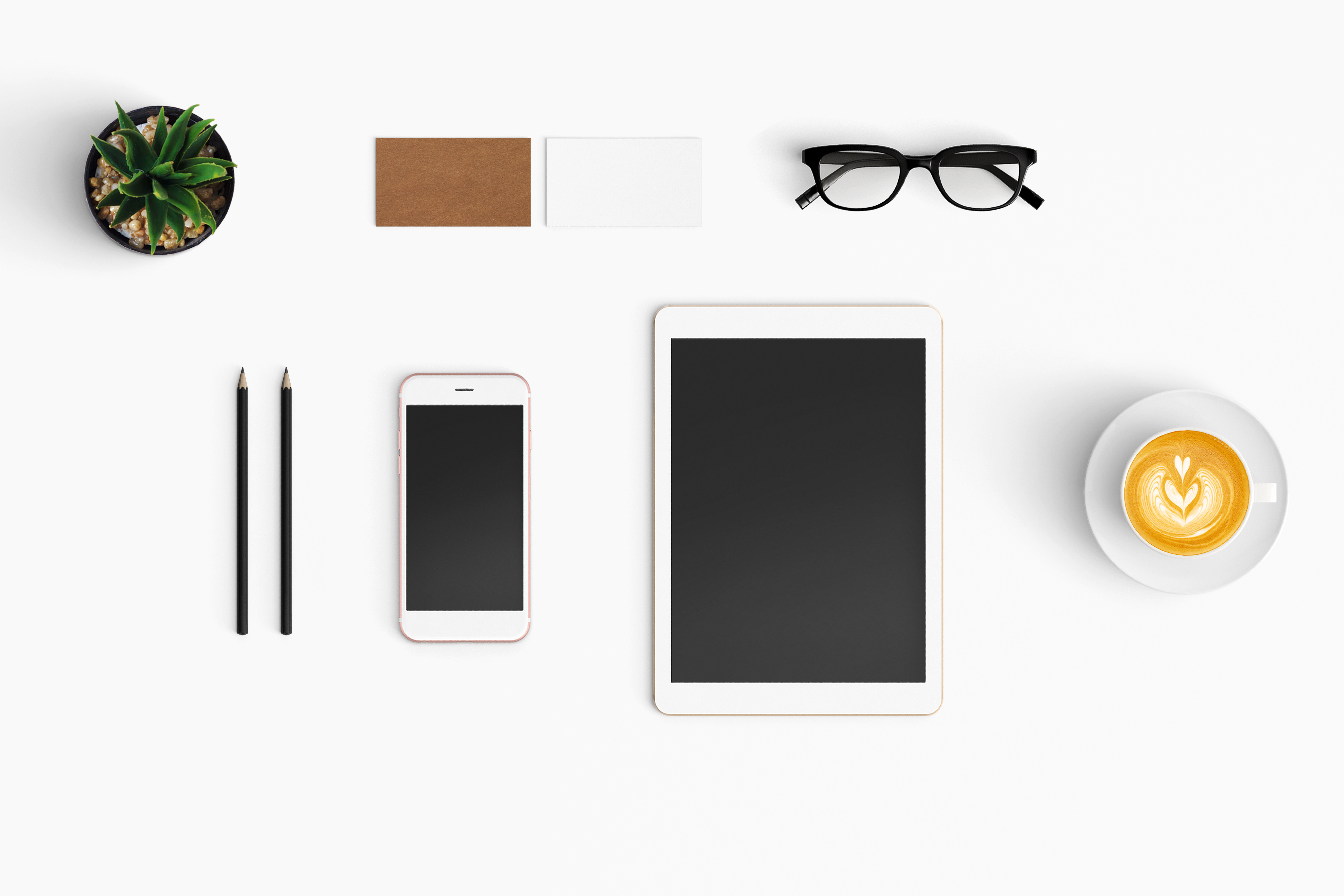 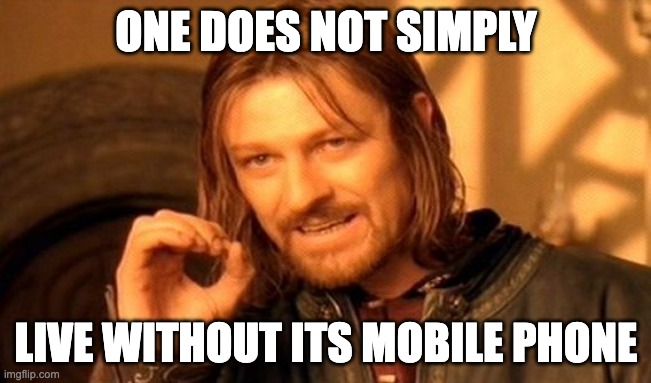 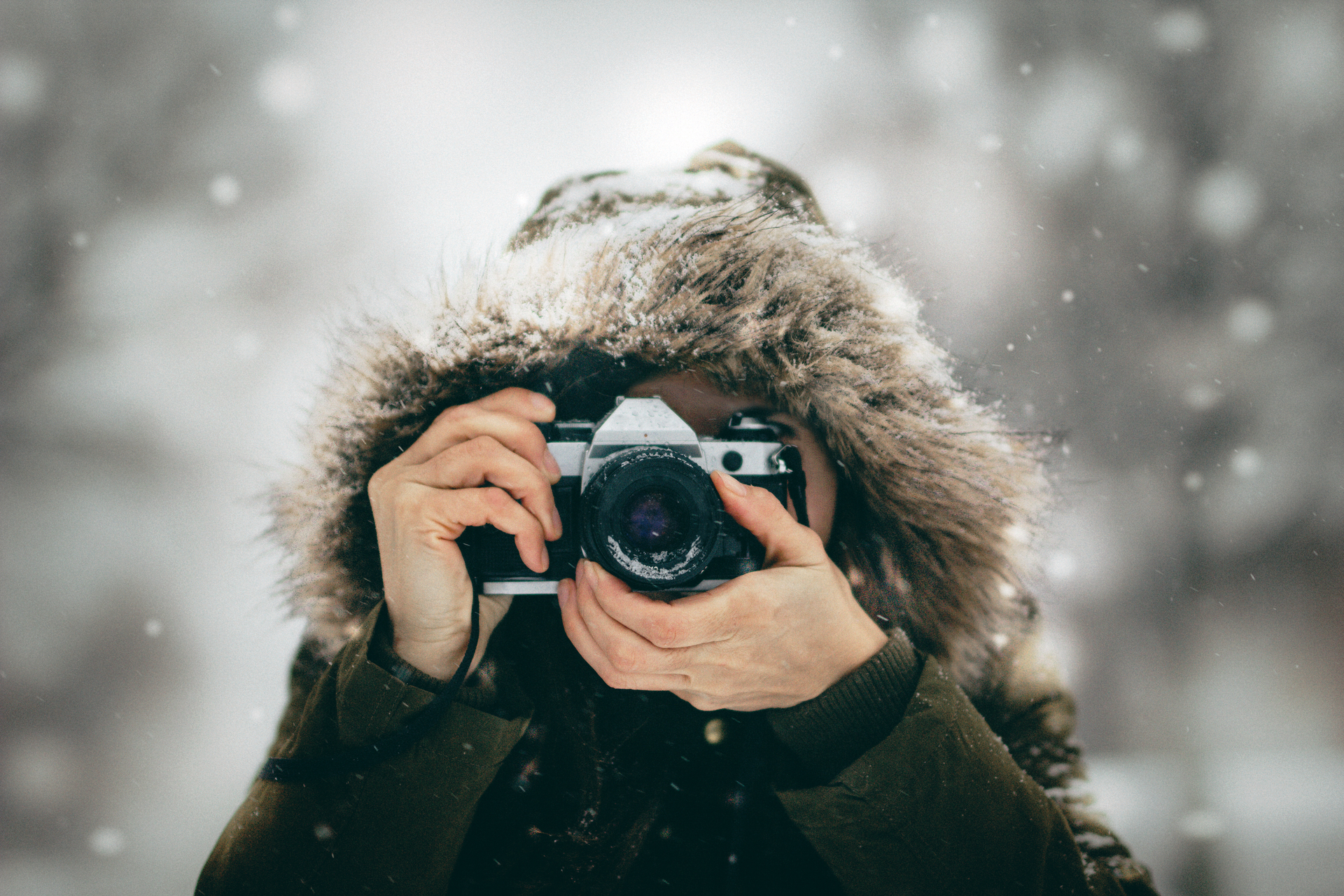 Advent of Edge Computing
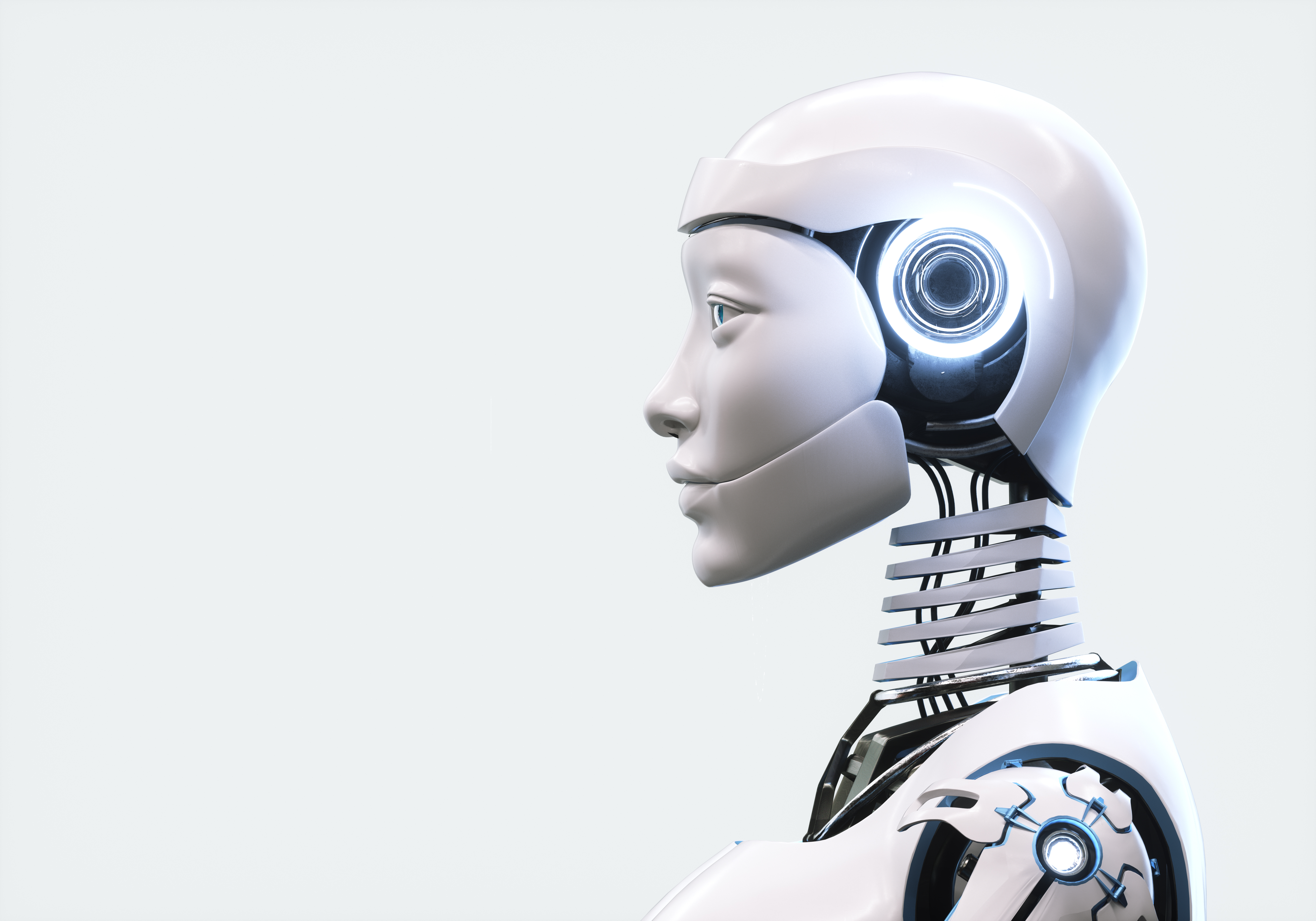 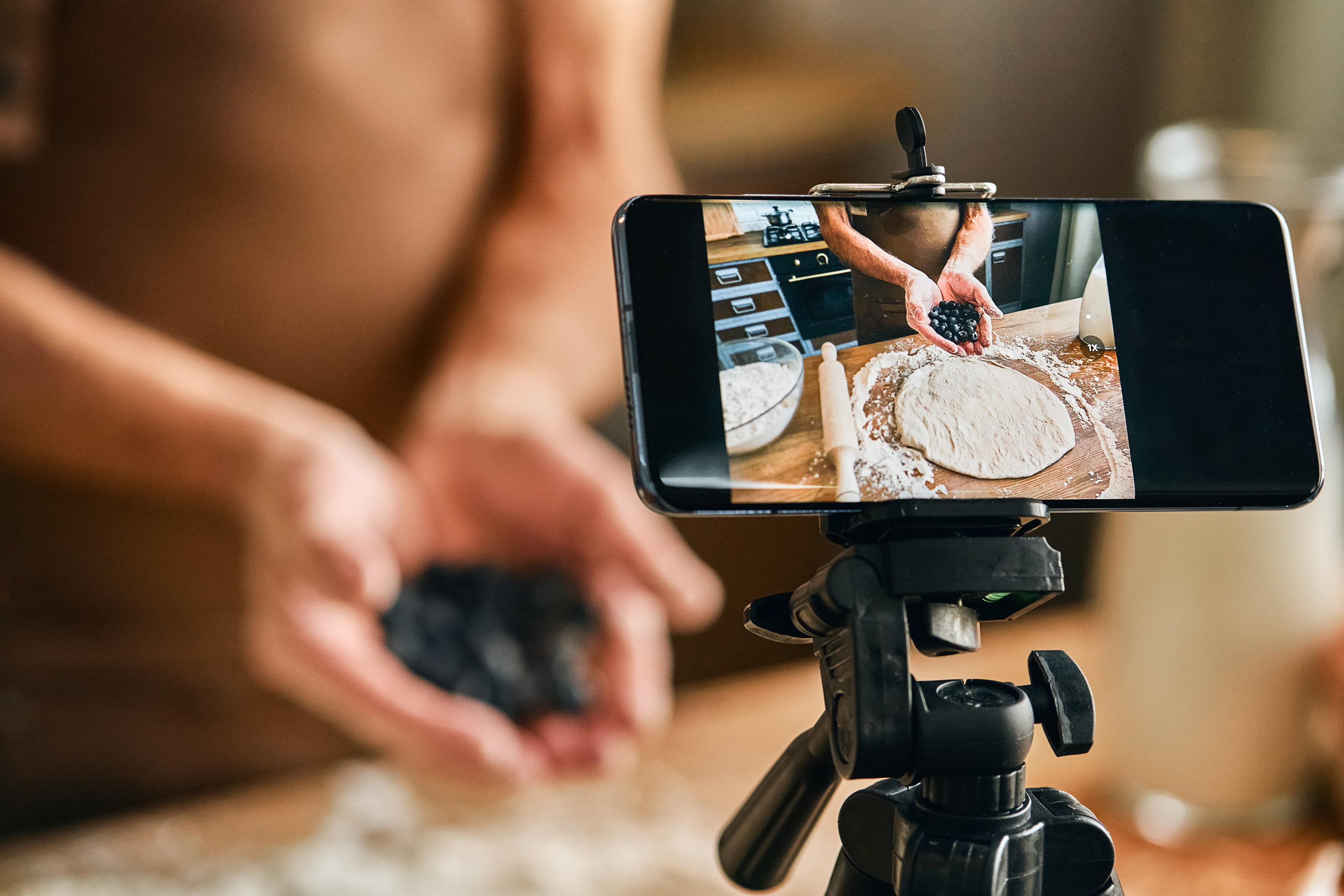 Video Streaming
Train Machine Learning Models
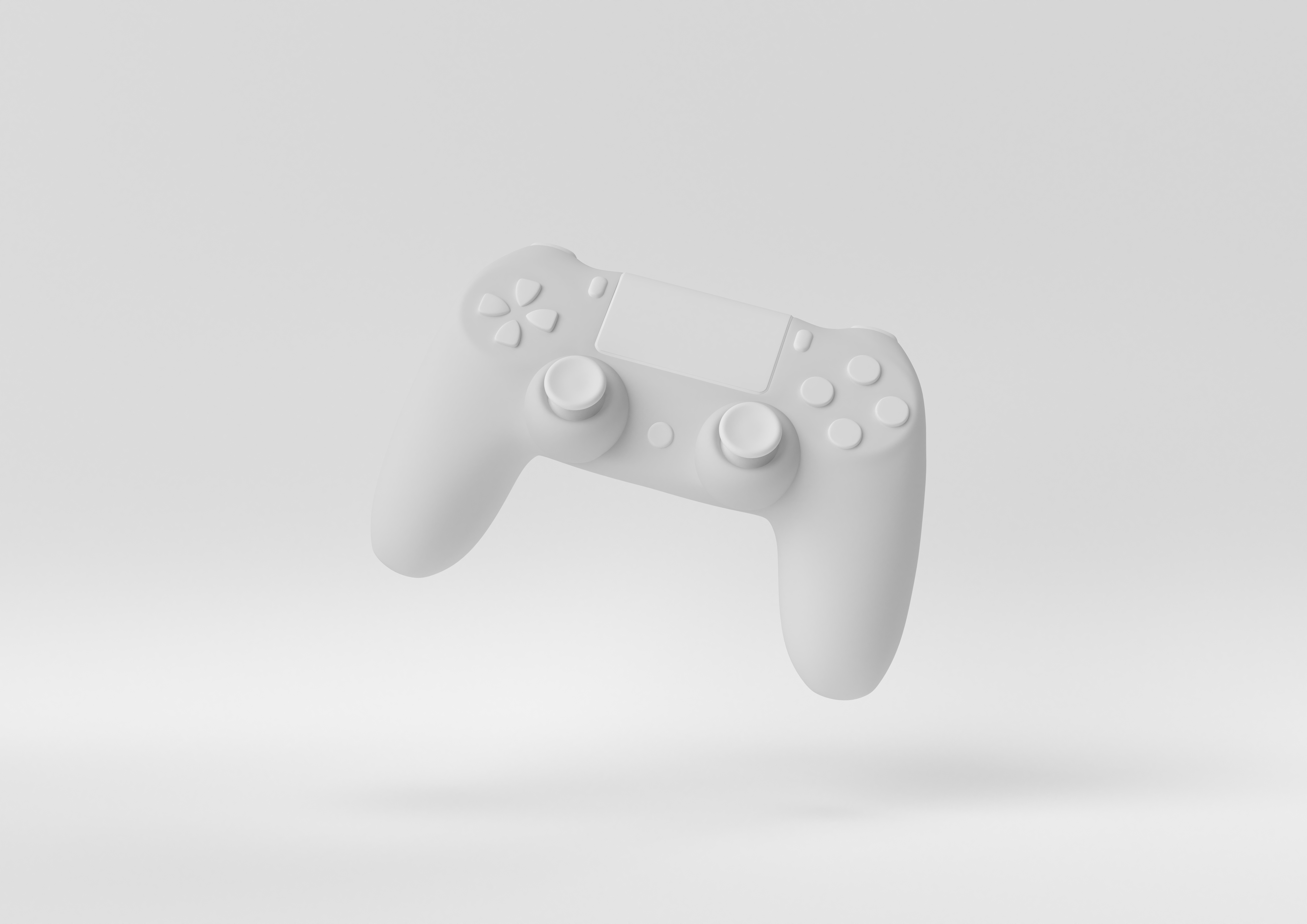 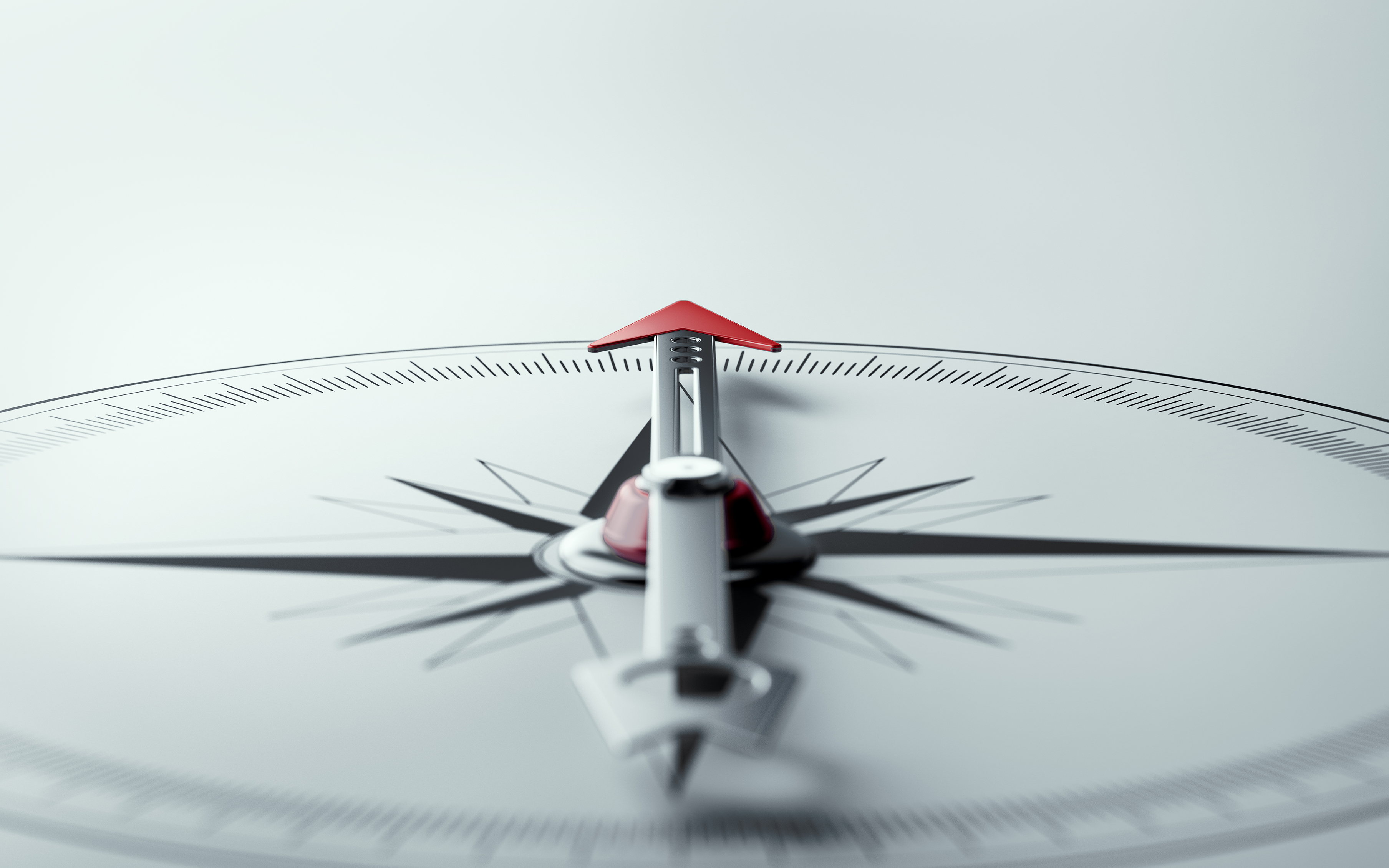 Navigation
Online Gaming
Requirements of Edge Computing
Computational Power
Memory
General Architecture
2) Local processing
3) Intensive processing
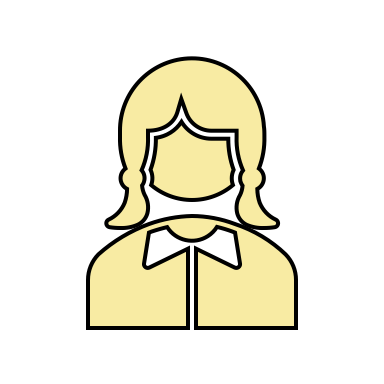 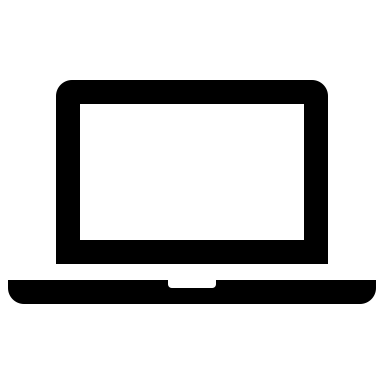 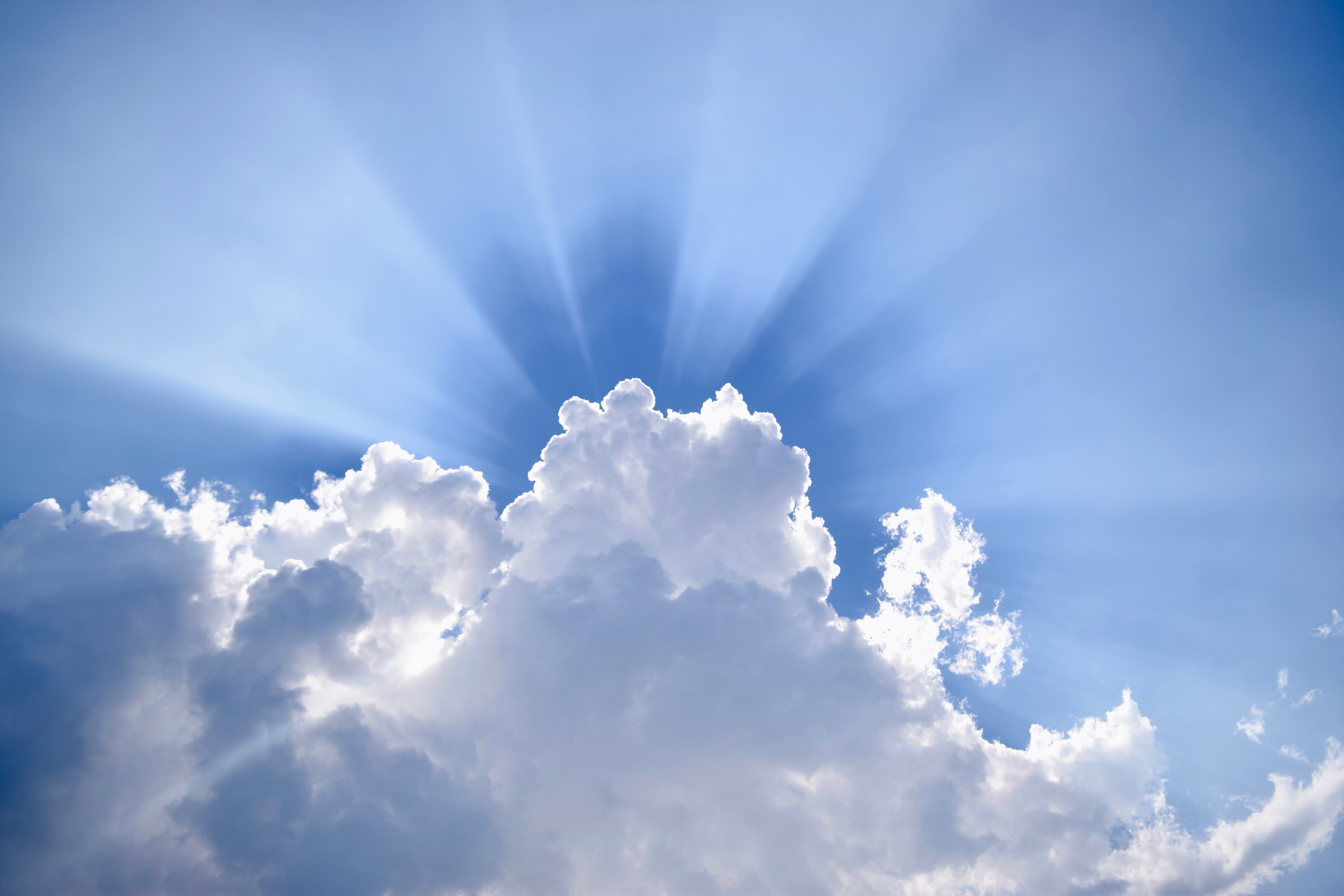 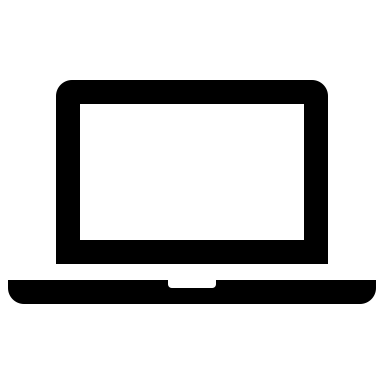 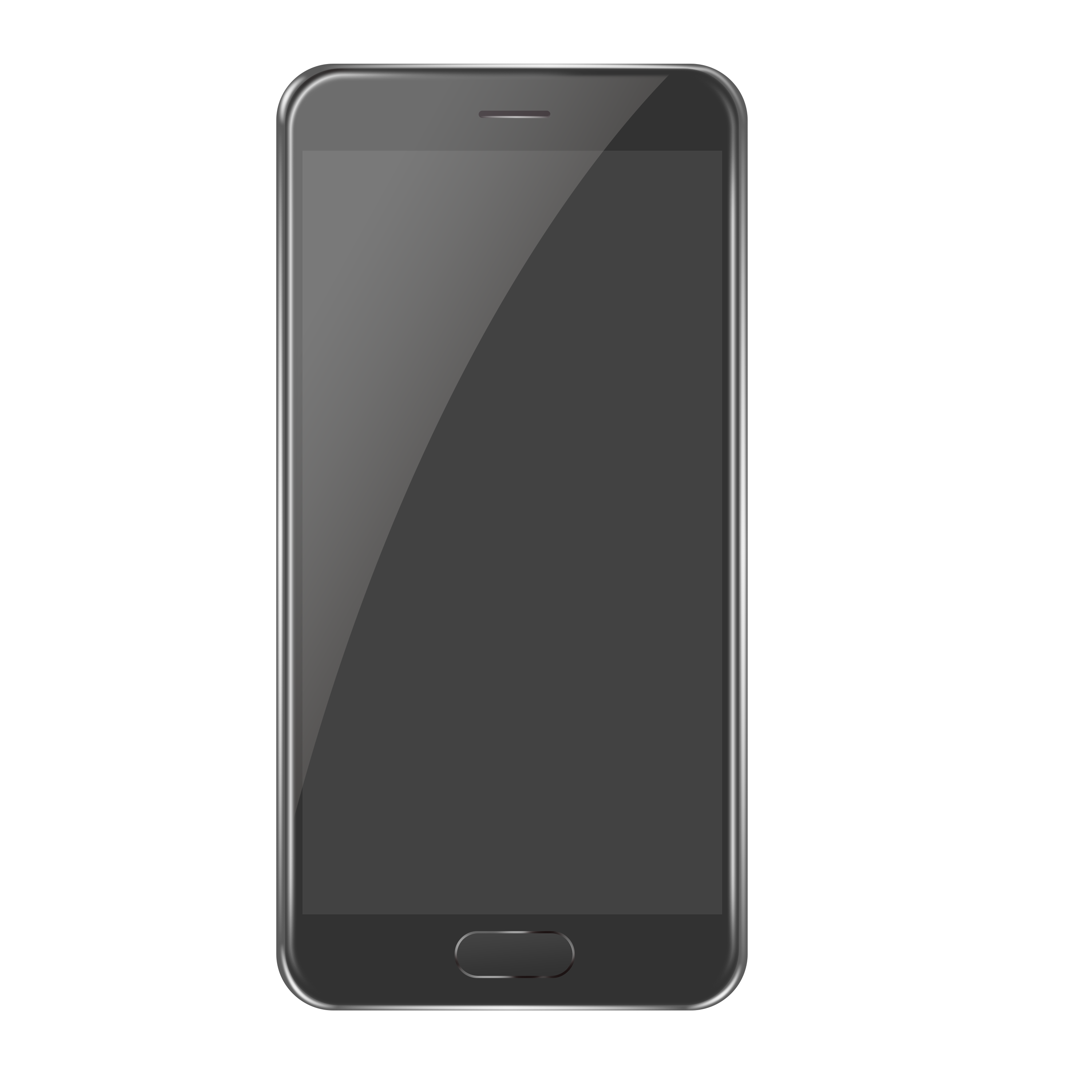 4) Result
1) Runs application
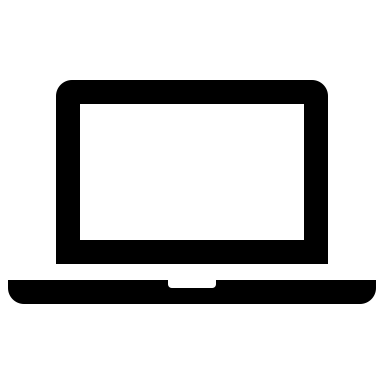 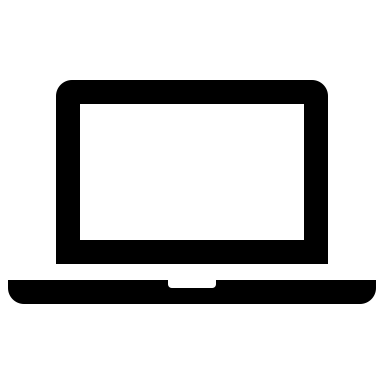 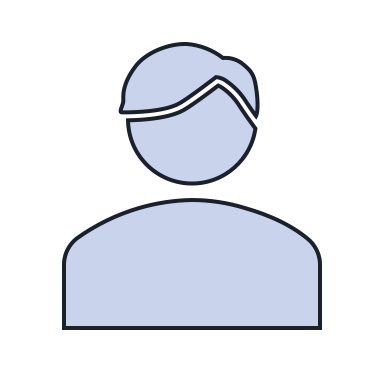 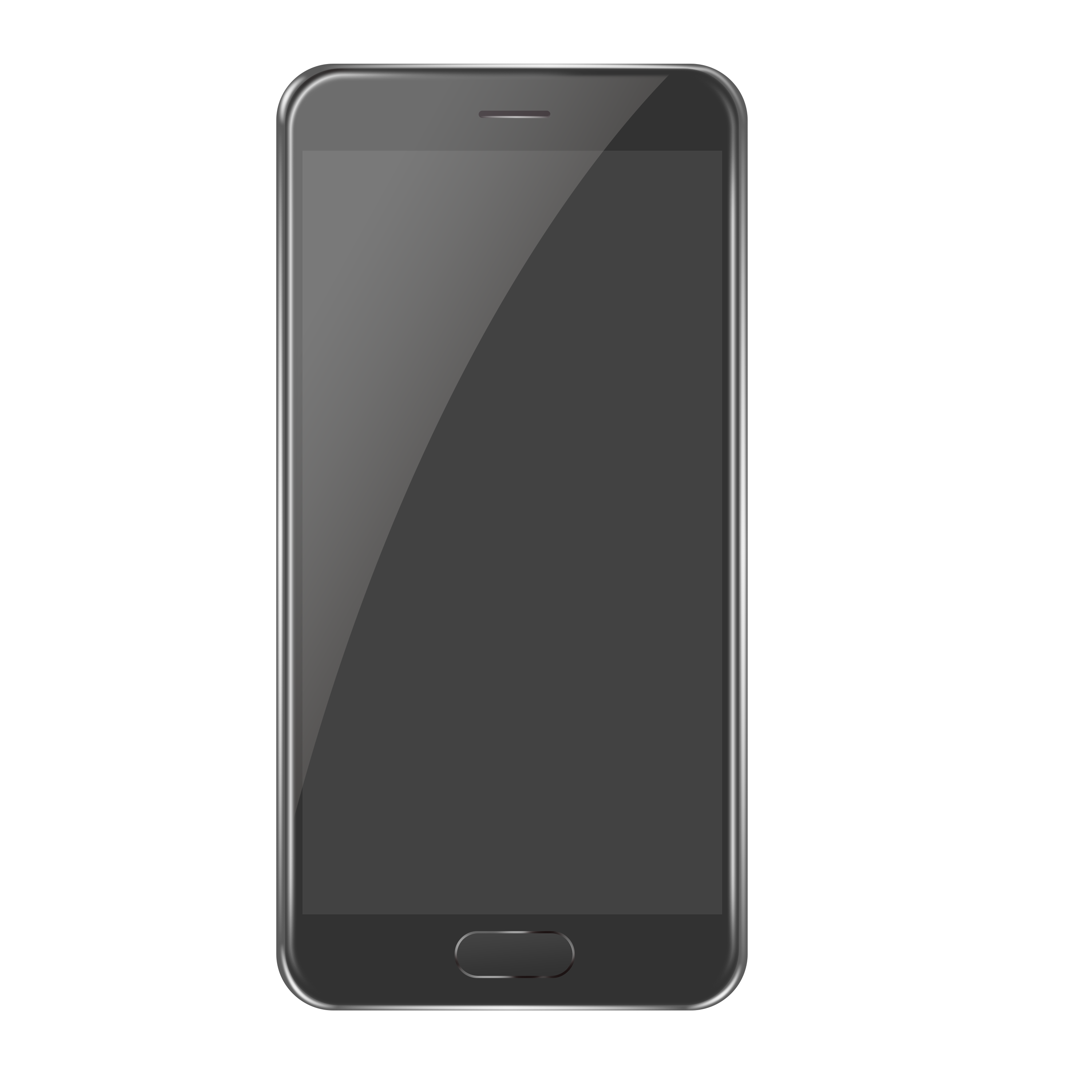 Characteristics of General Architecture
Advantages
Disadvantages
Communication round-trip
Dedicated Cloud Provider
If Edge servers  Scalability?
Easy Data Management
Unlimited Compute Power
Unlimited Memory
Proposed Architecture?
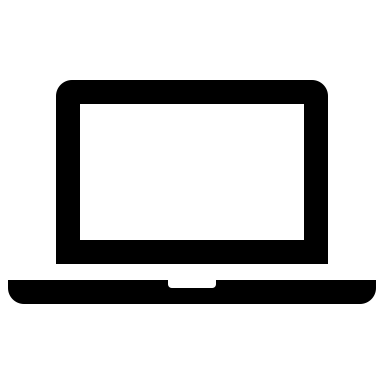 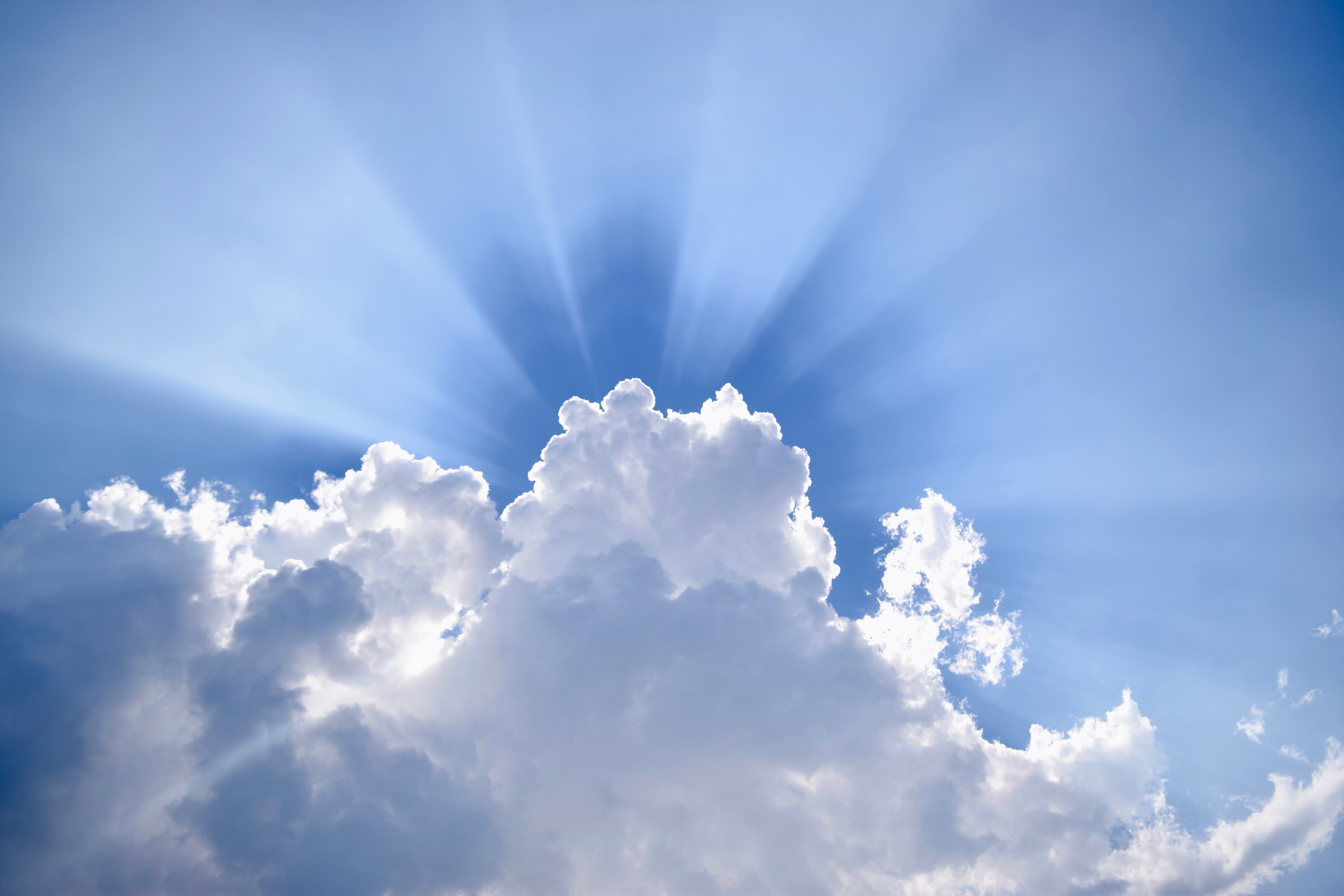 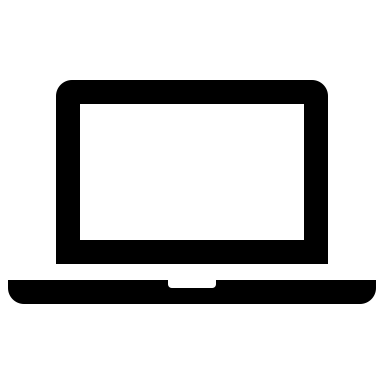 2) Local processing
3) Intensive processing
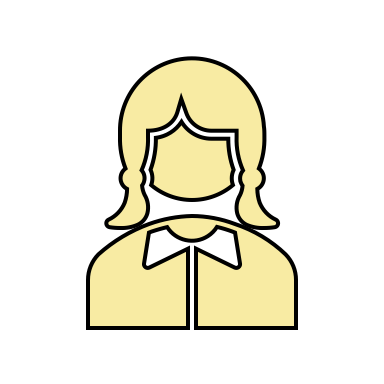 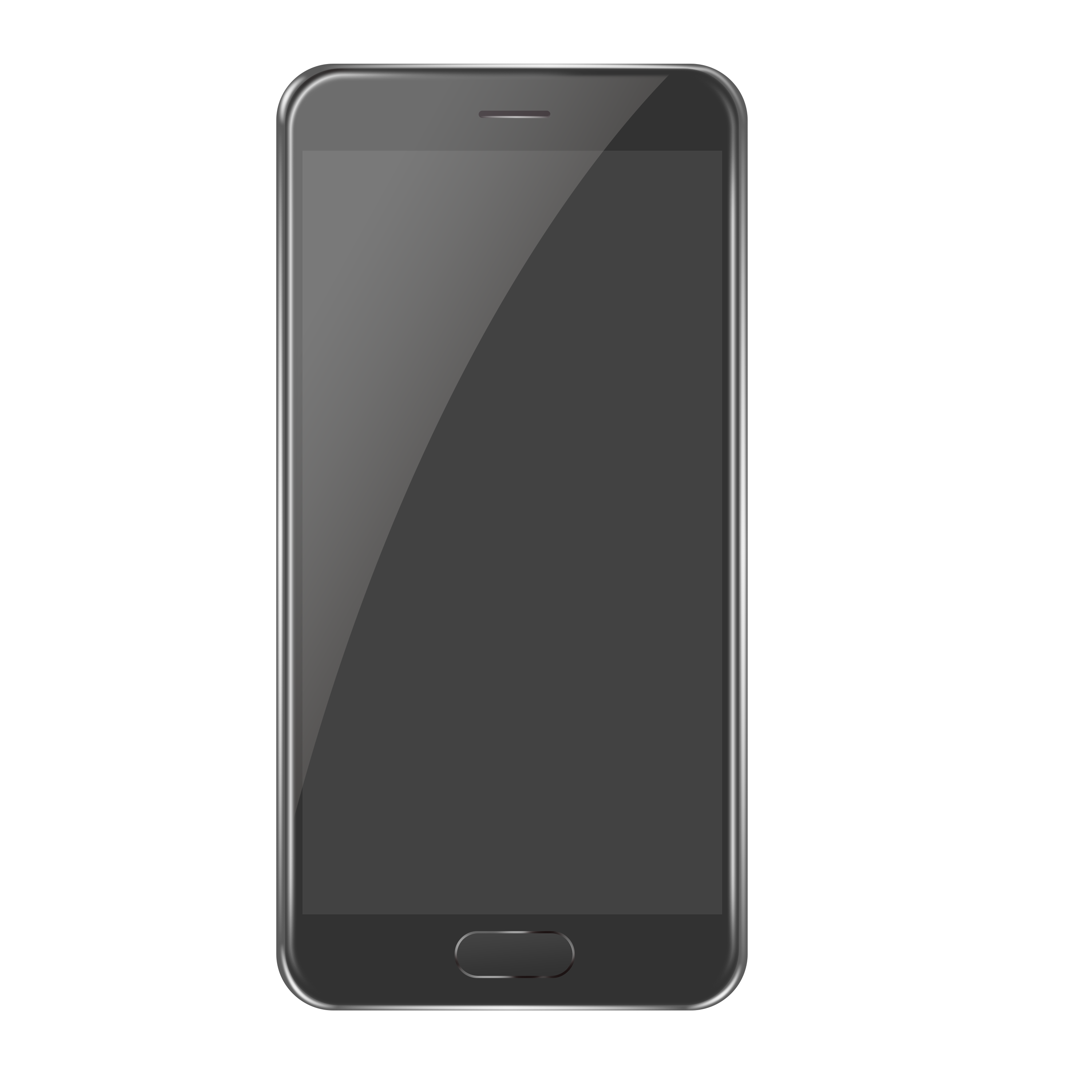 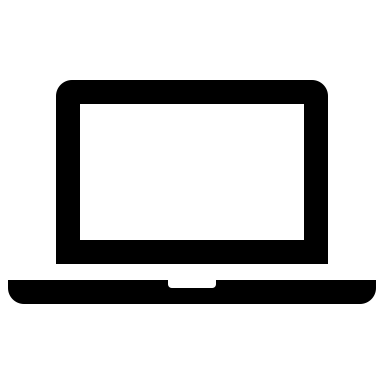 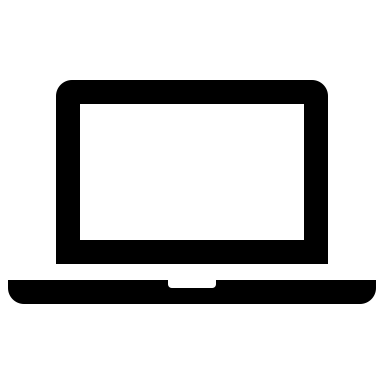 4) Result
1) Runs application
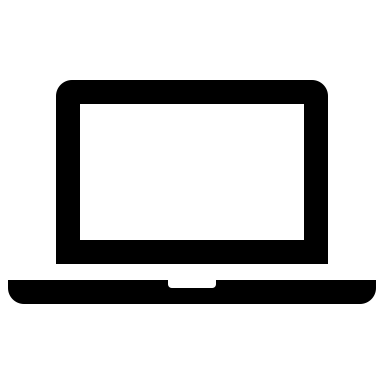 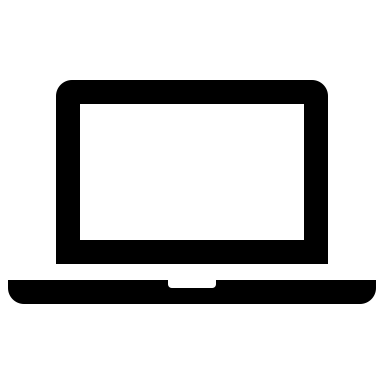 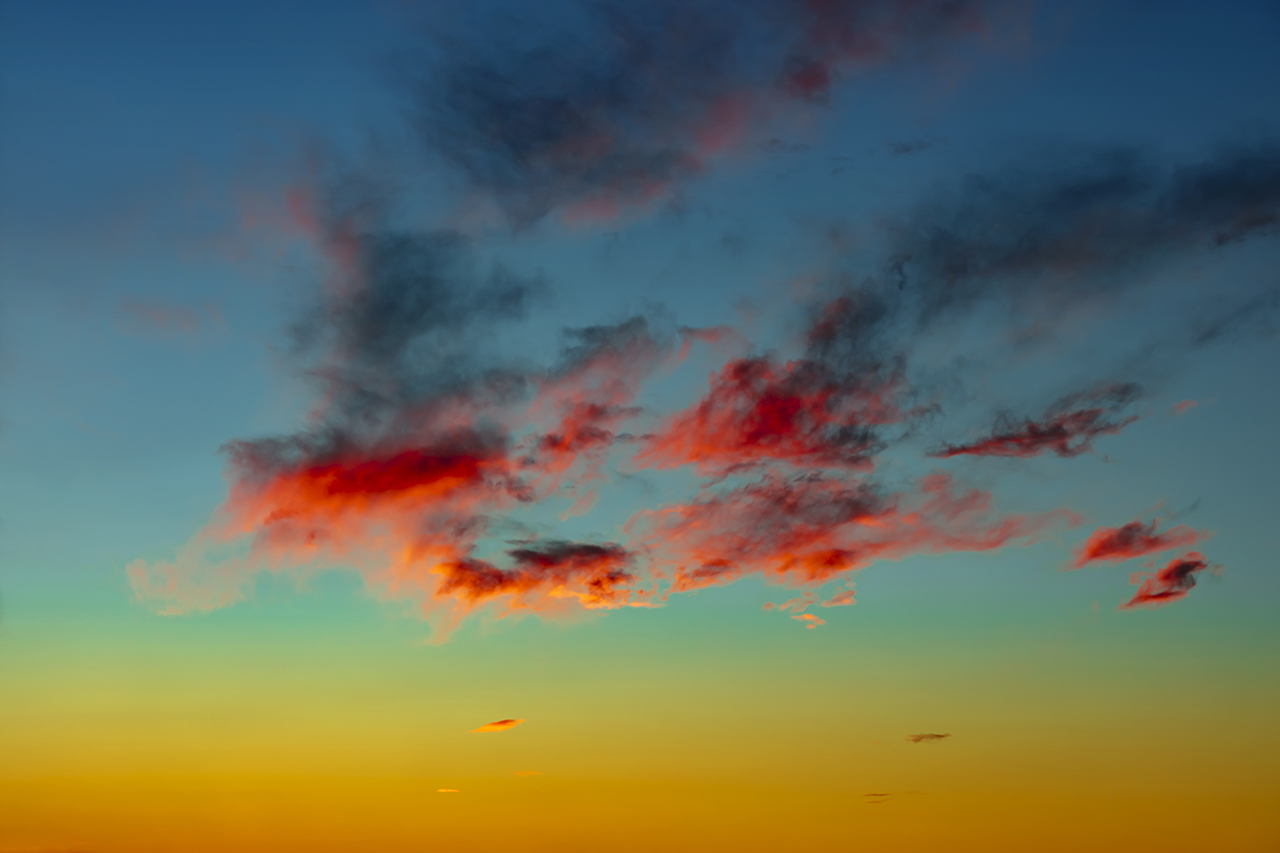 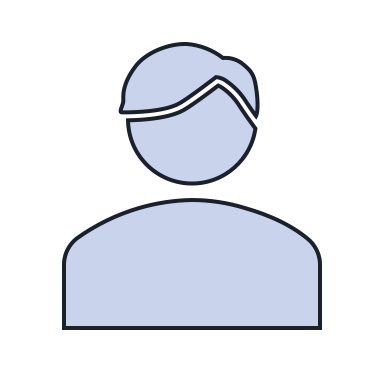 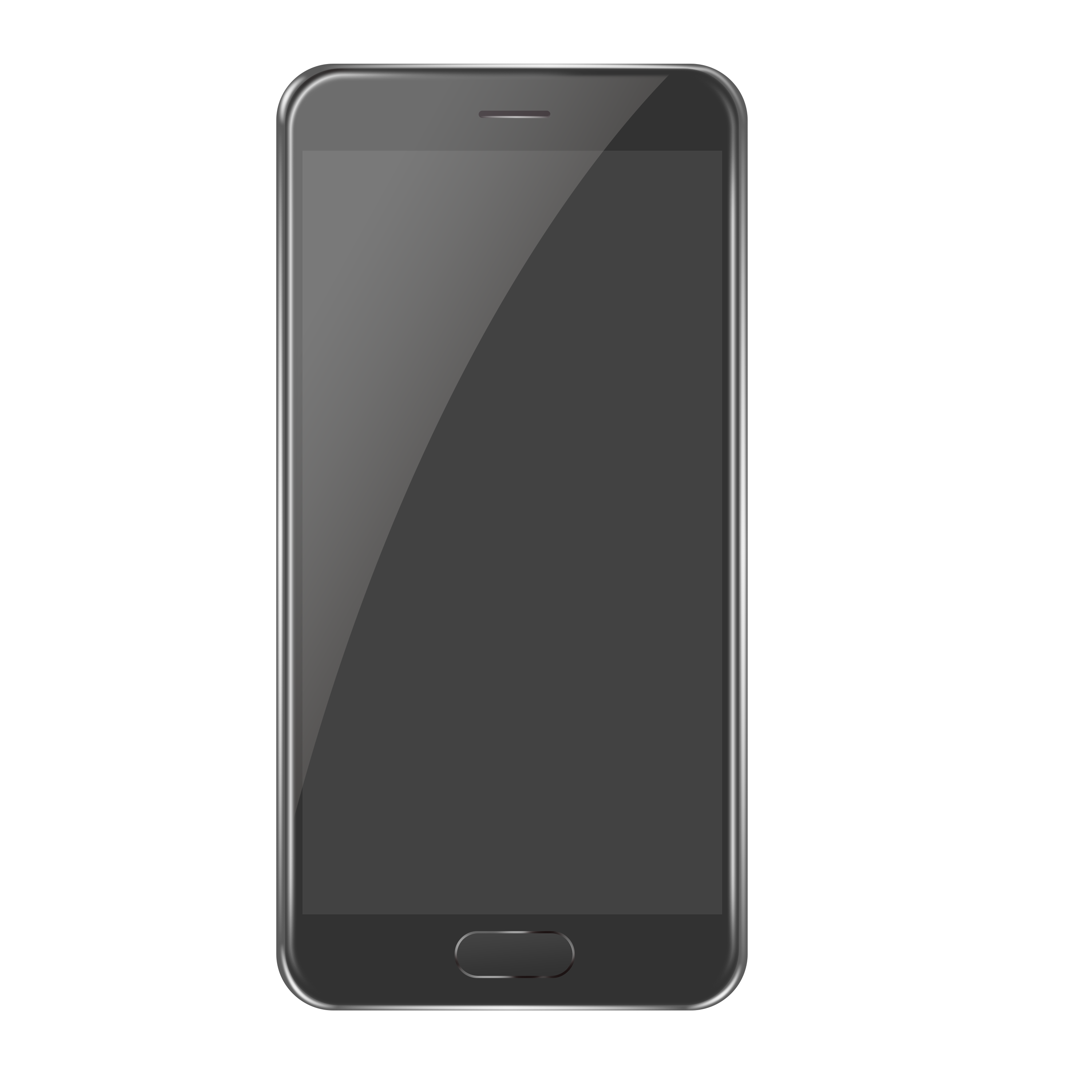 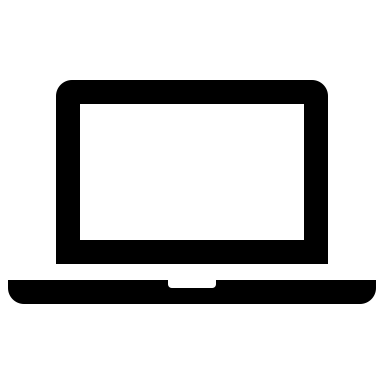 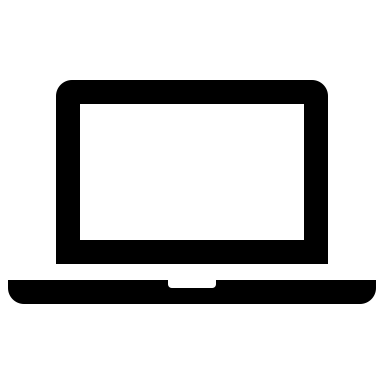 Characteristics of Proposed Architecture
Advantages
Disadvantages
How to manage data?
What if a provider is faulty?
Cheap round-trip
No dedicated cloud
Scalable
Serverless-Edge Co-design
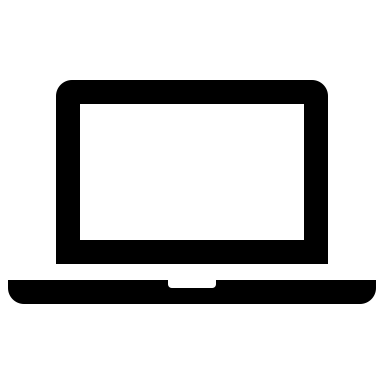 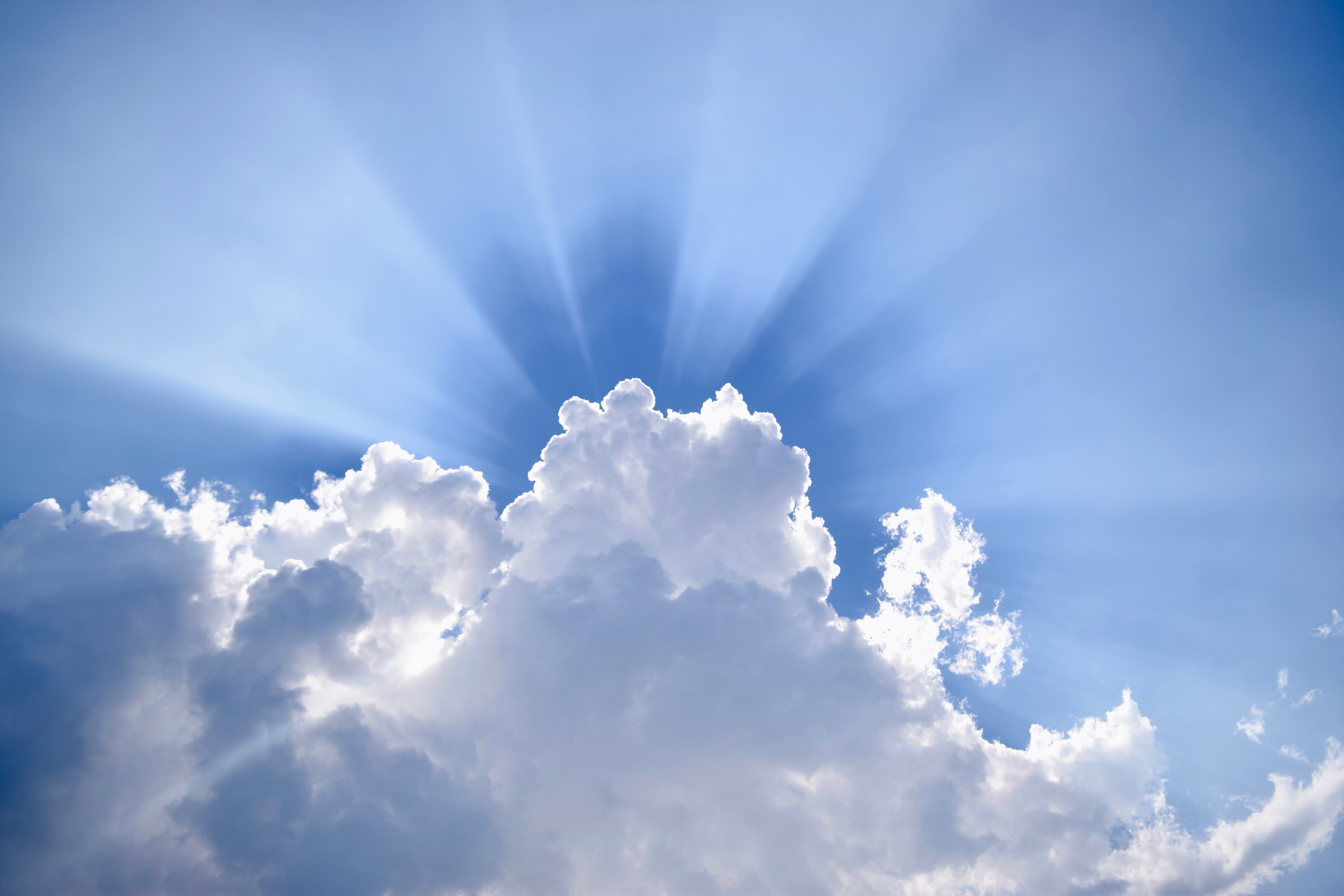 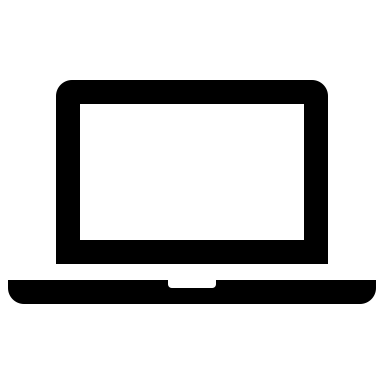 2) Decision Making
3) Data processing
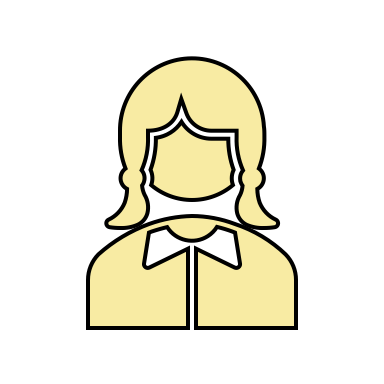 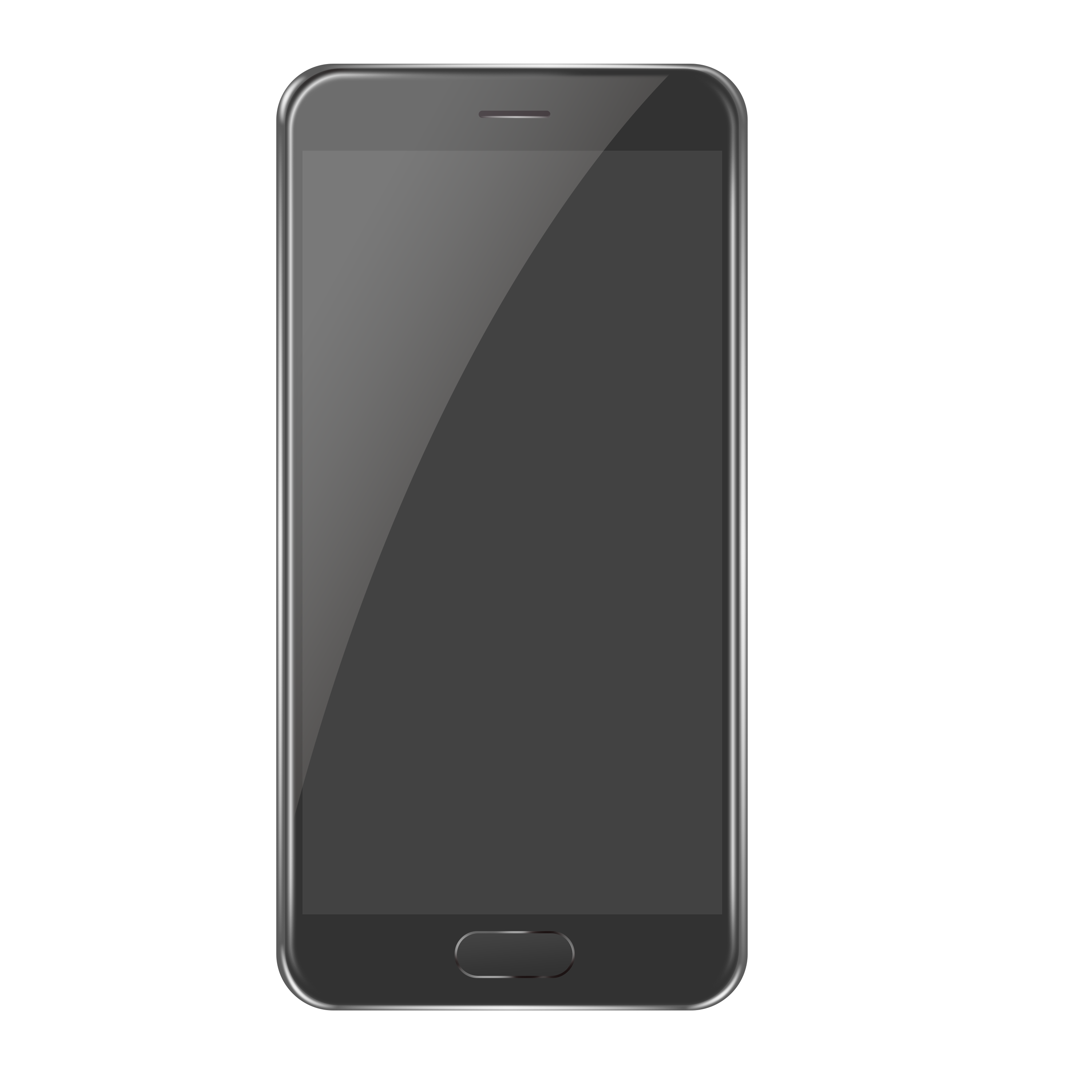 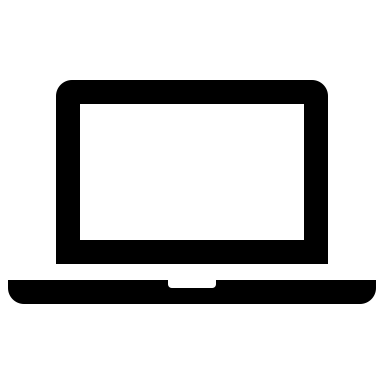 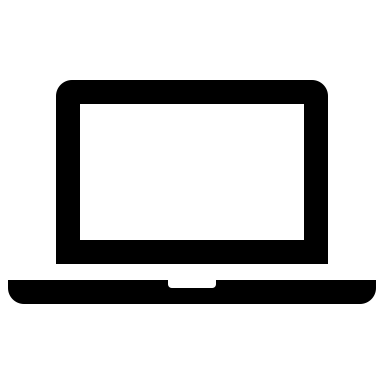 Serverless Clouds
1) Runs application
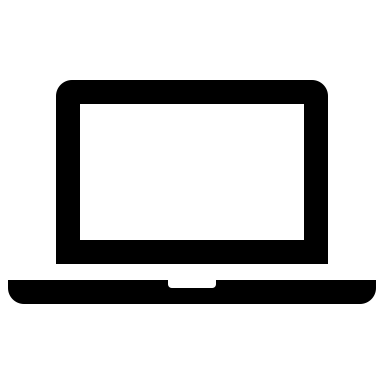 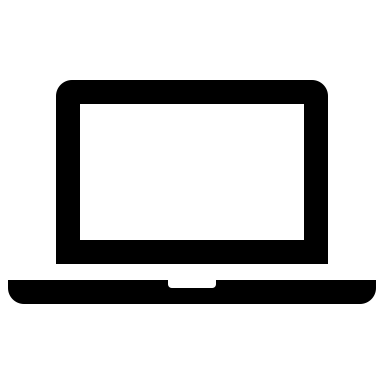 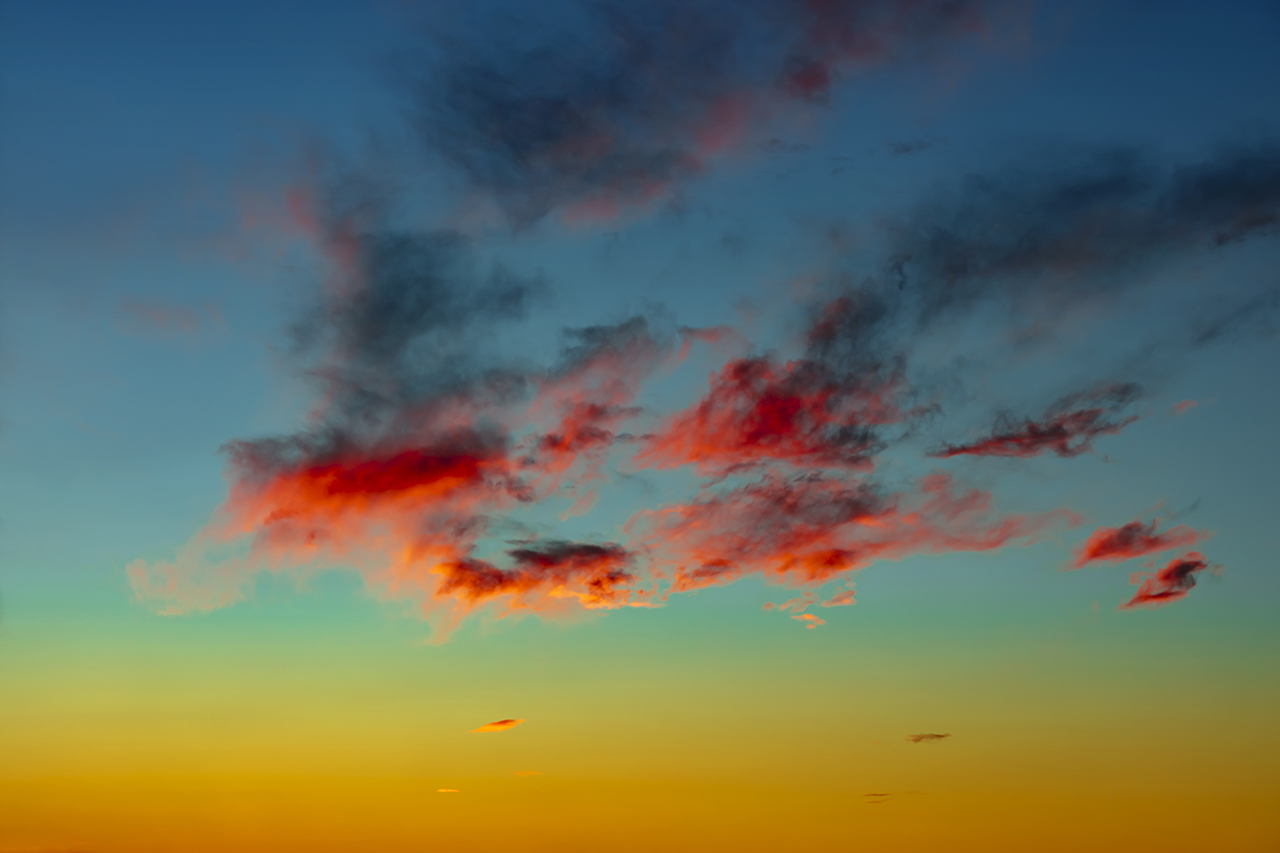 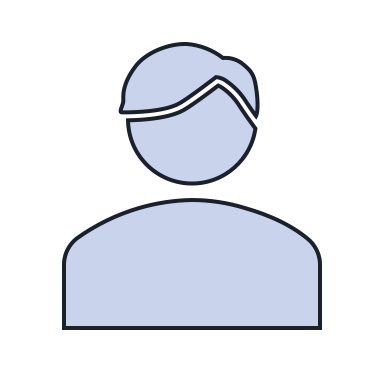 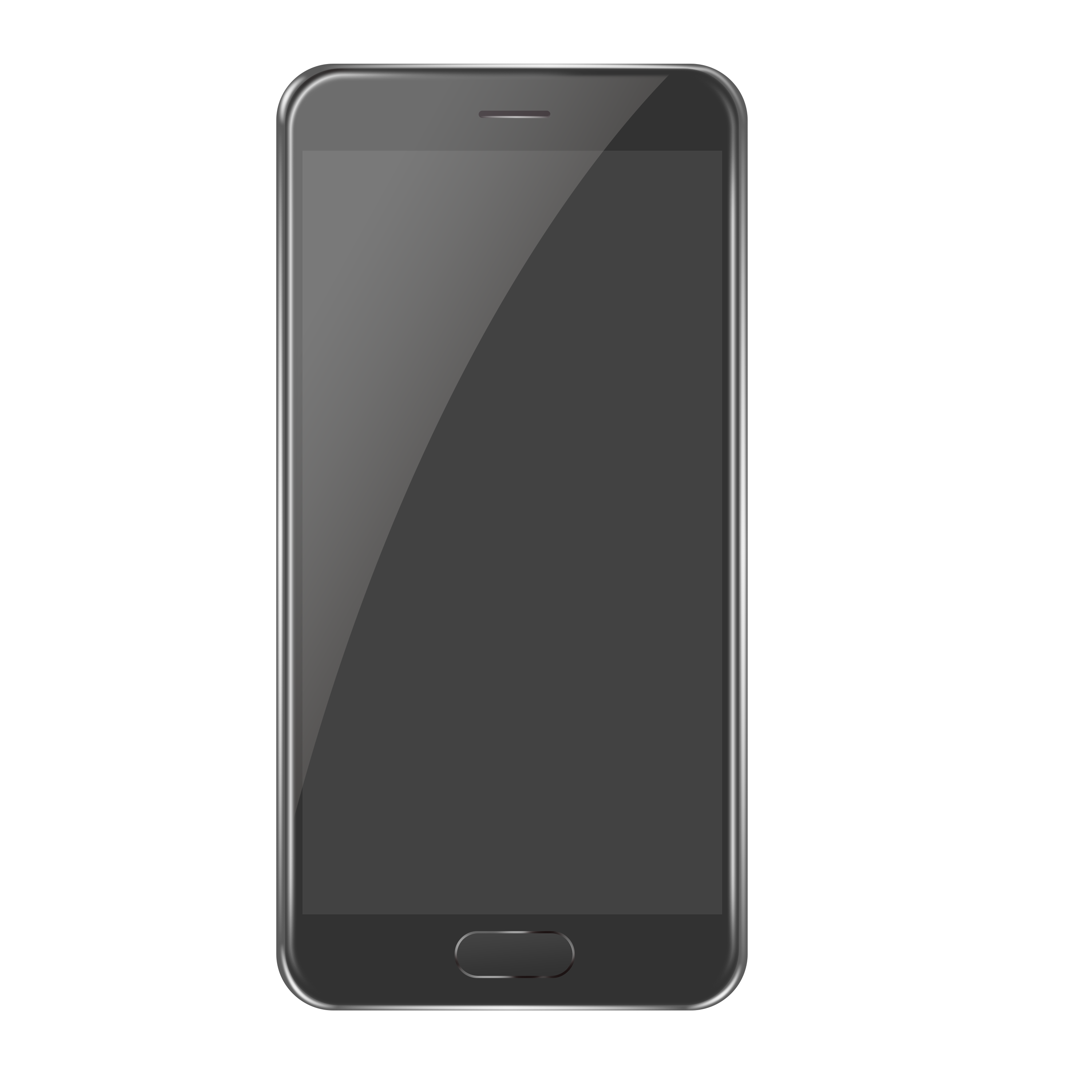 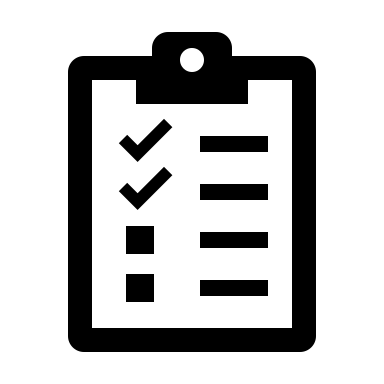 Shim
4) Results
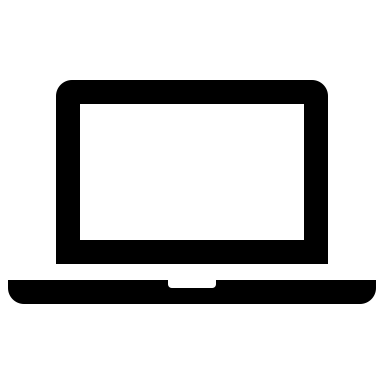 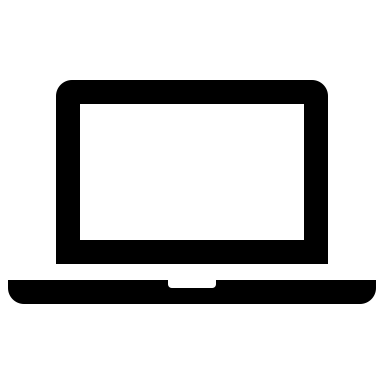 Verifier
Characteristics of Serverless-Edge Co-design
Good News
Bad News
Data management decisions taken at shim and no trust on clouds and edge devices.
Consensus protocols that can handle attacks are needed!
Our Contribution:ServerlessBFT
Enables fault-tolerant transactional flow among 
edge devices and serverless clouds.
Shim Characteristics
Edge devices in vicinity.
Run any consensus protocol.
To handle attacks: n >= 3f+1.
No excess compute or storage.
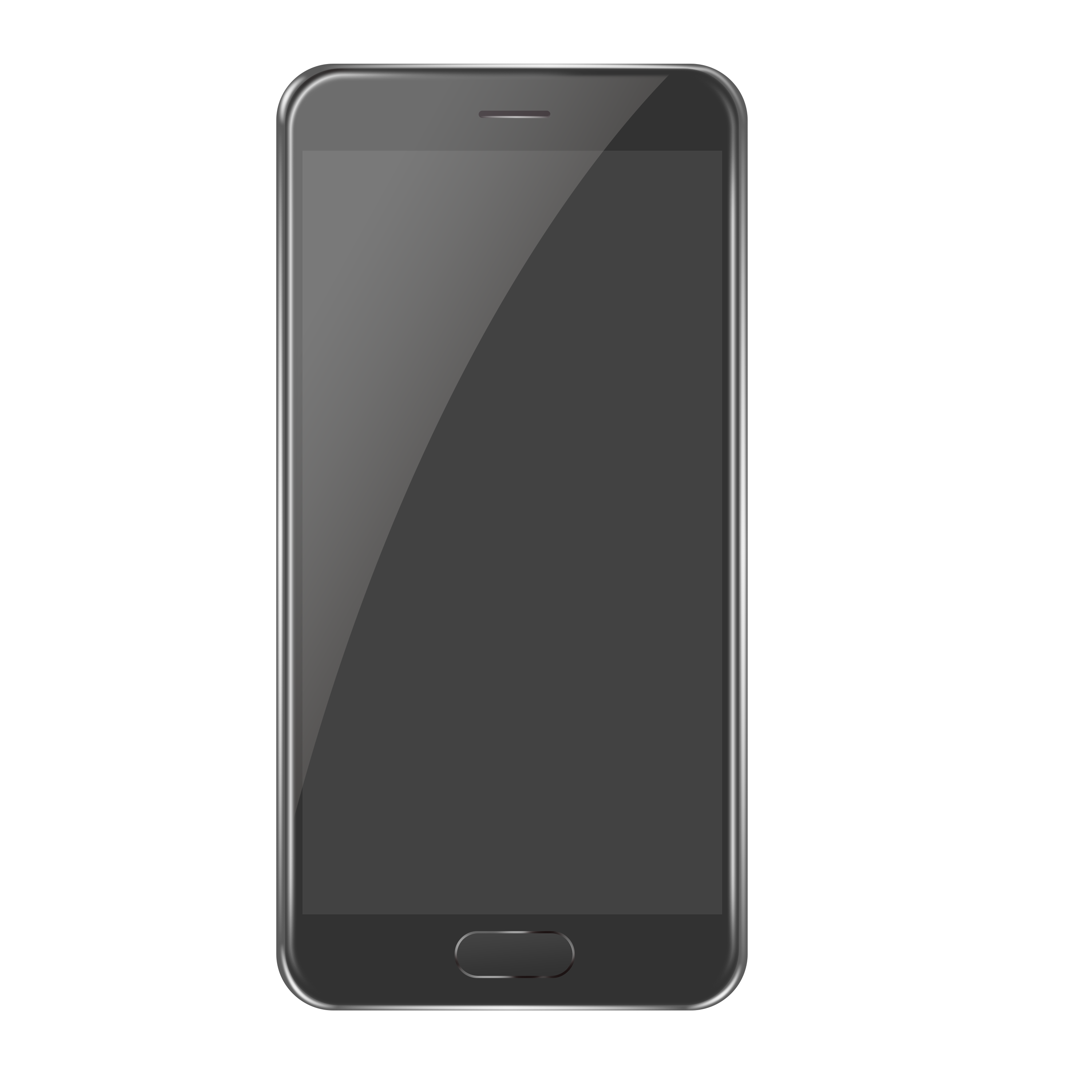 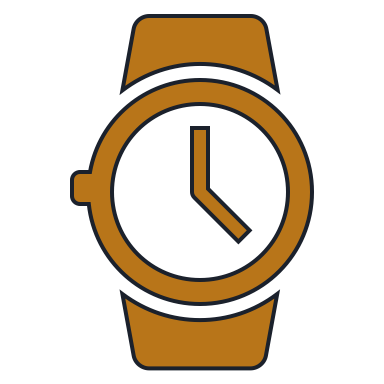 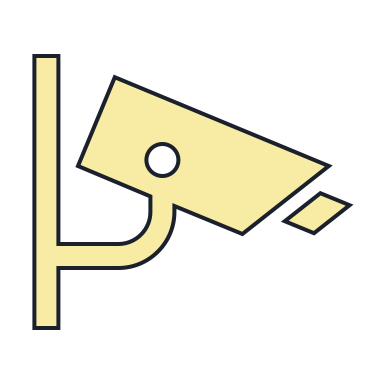 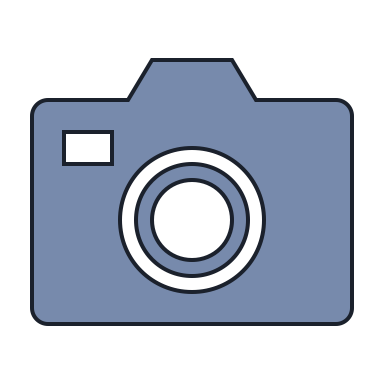 Serverless Characteristics
One or more serverless cloud providers.
Pay-per-use model.
Spawner billed by cloud provider.
To handle attacks: n >= 2f+1.
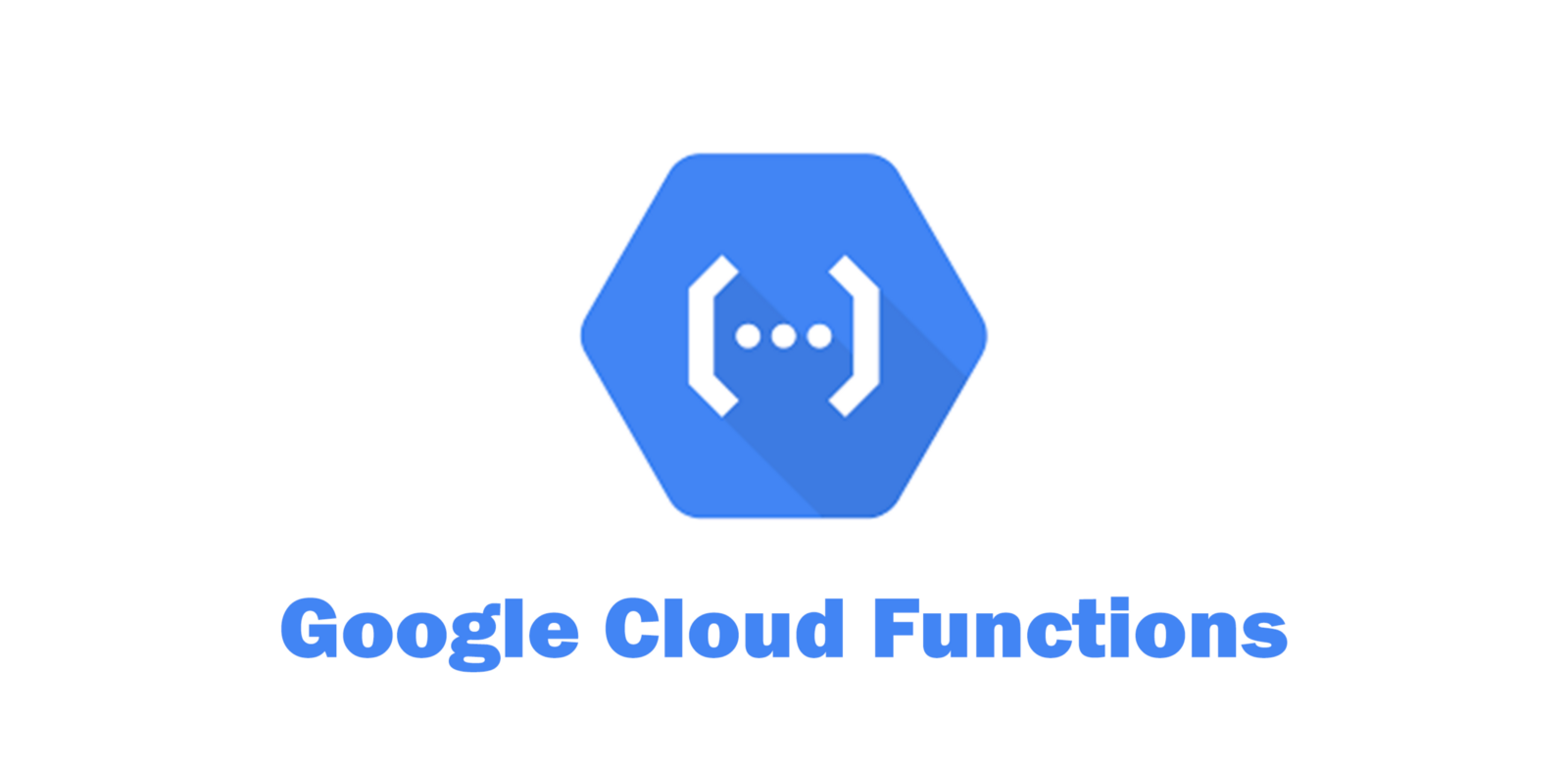 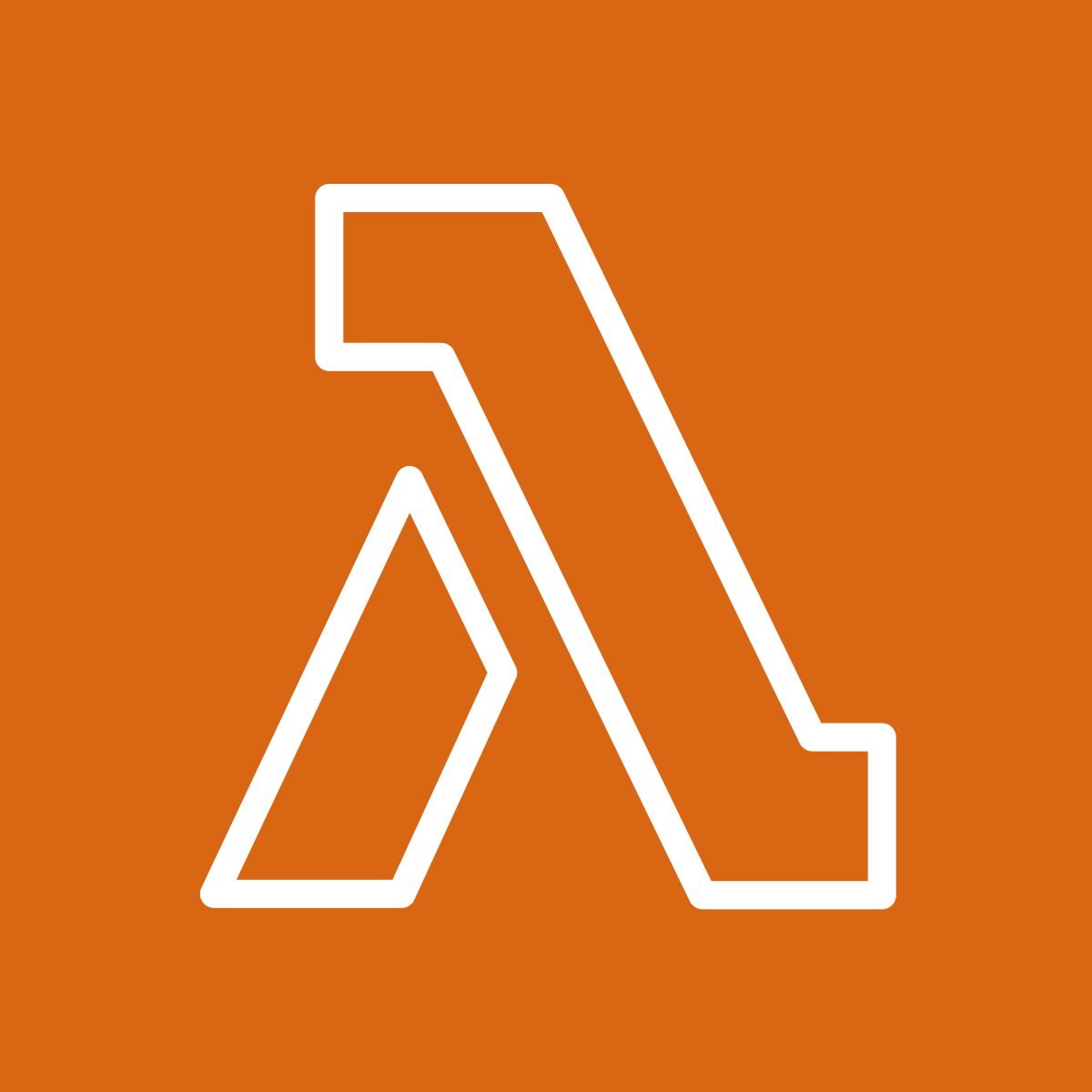 ServerlessBFT:Transactional Flow
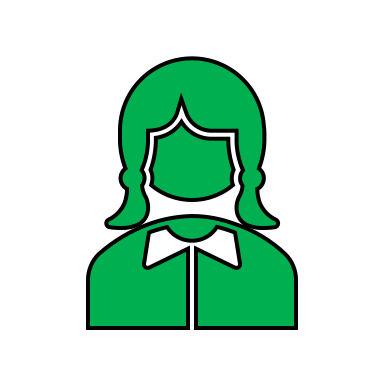 Alice
Device
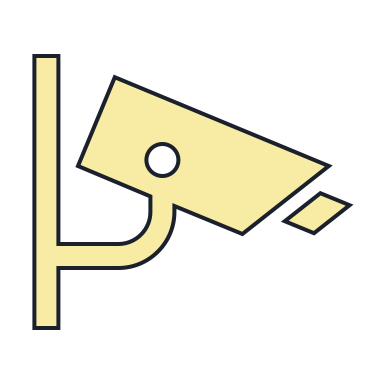 Device
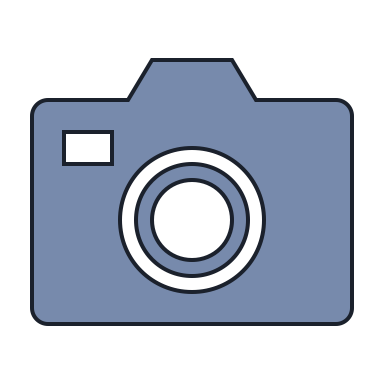 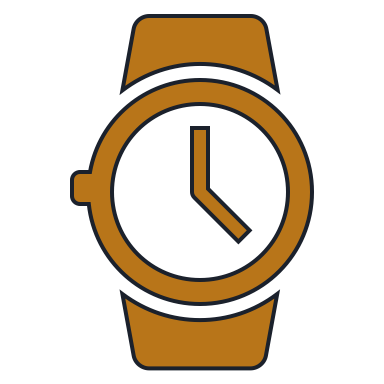 Device
Device
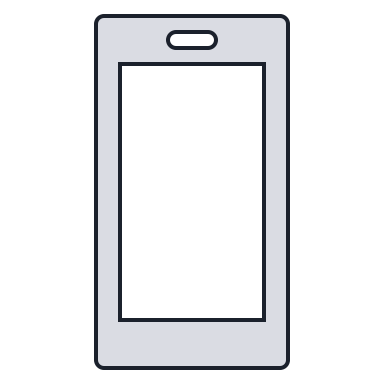 Three phases of PBFT
Executor
Executor
Executor
Verifier
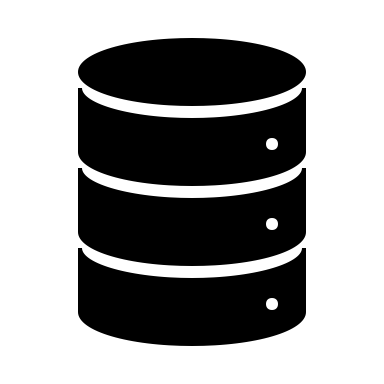 So Are we done?
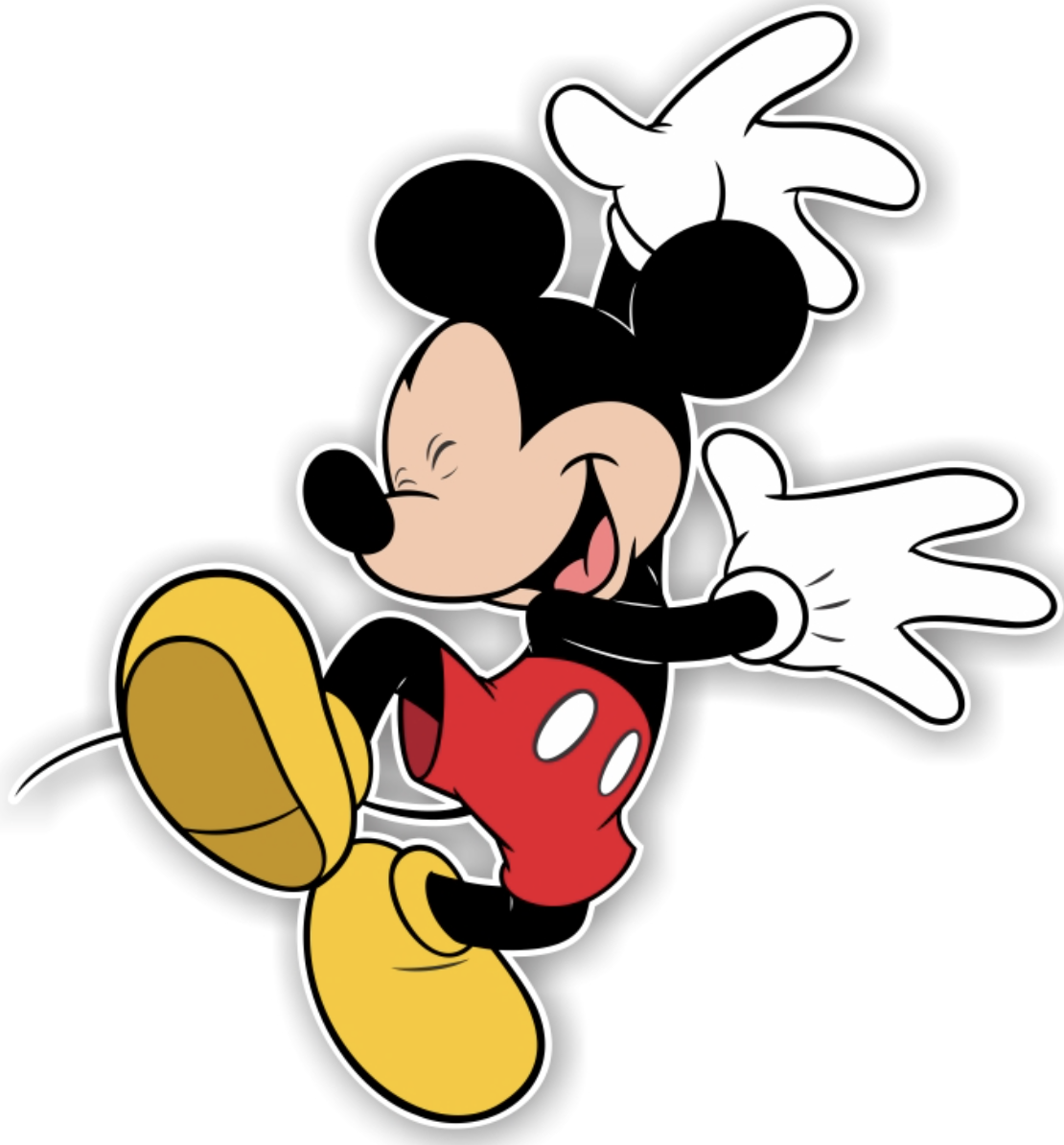 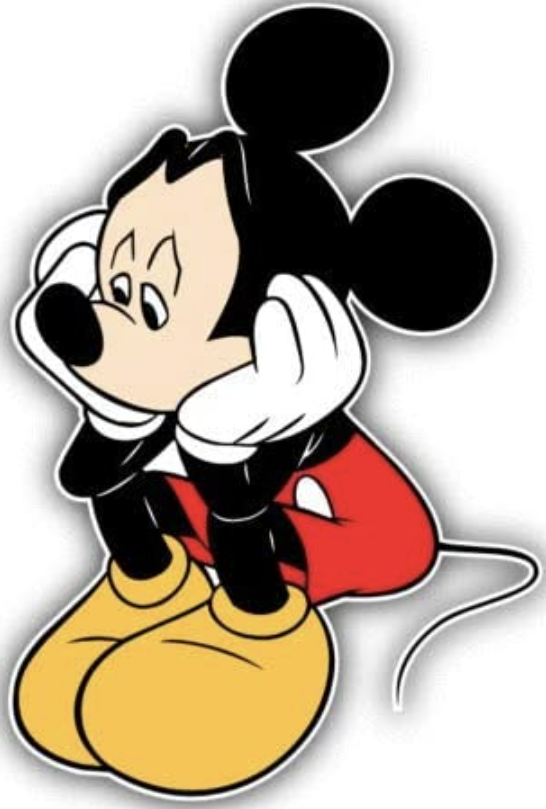 Unfortunately No!
Key Challenges
How to handle serverless failures?
How to handle edge failures?
How to manage transactional conflicts?
Design and Implementation
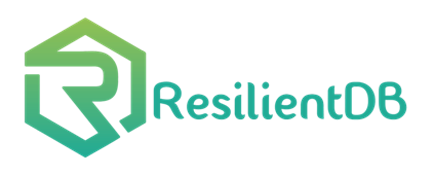 Open sourced at https://resilientdb.com/
Evaluation: Effect of Cores
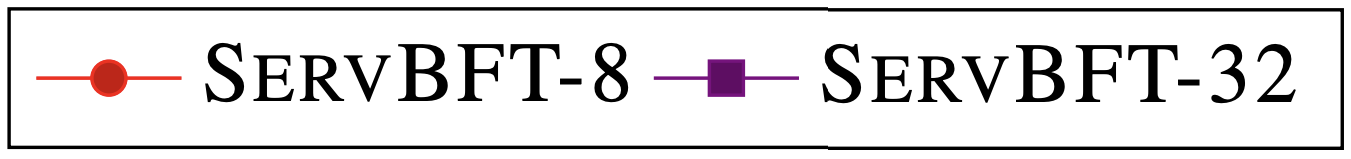 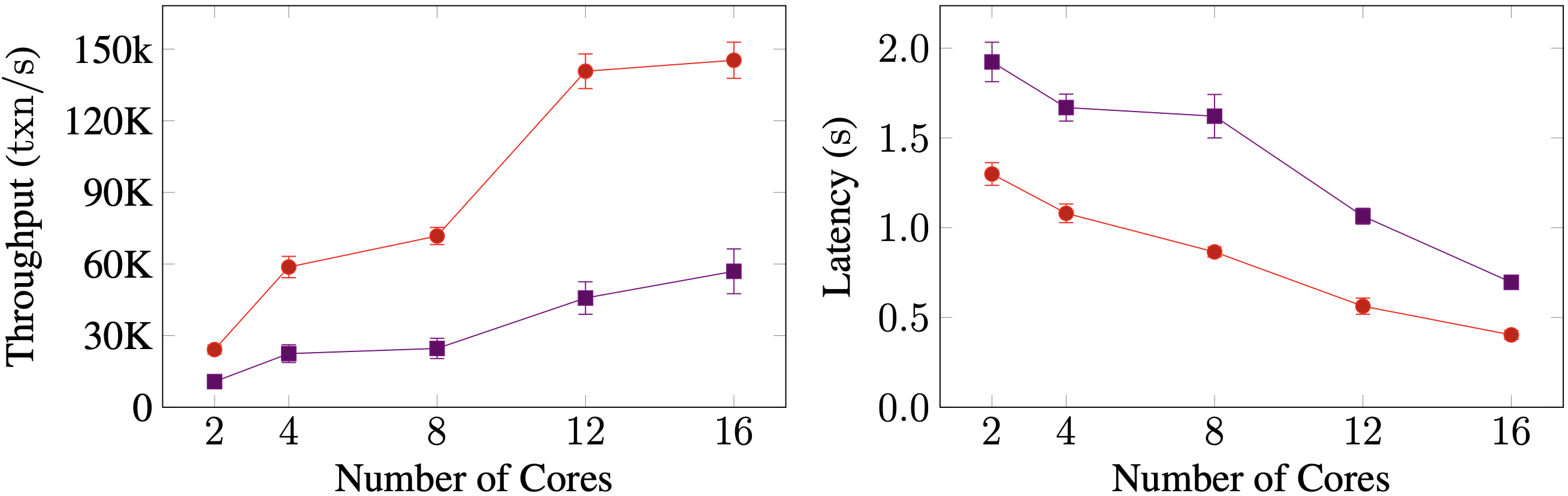 Evaluation: Effect of Executors
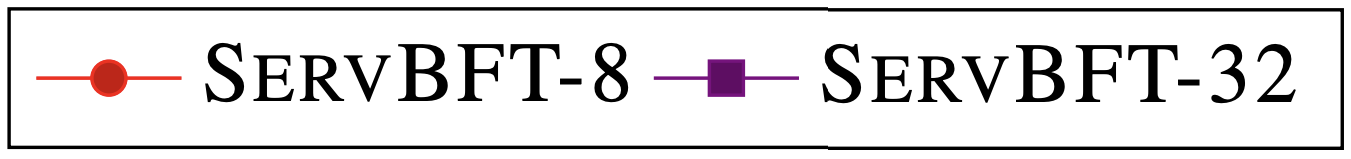 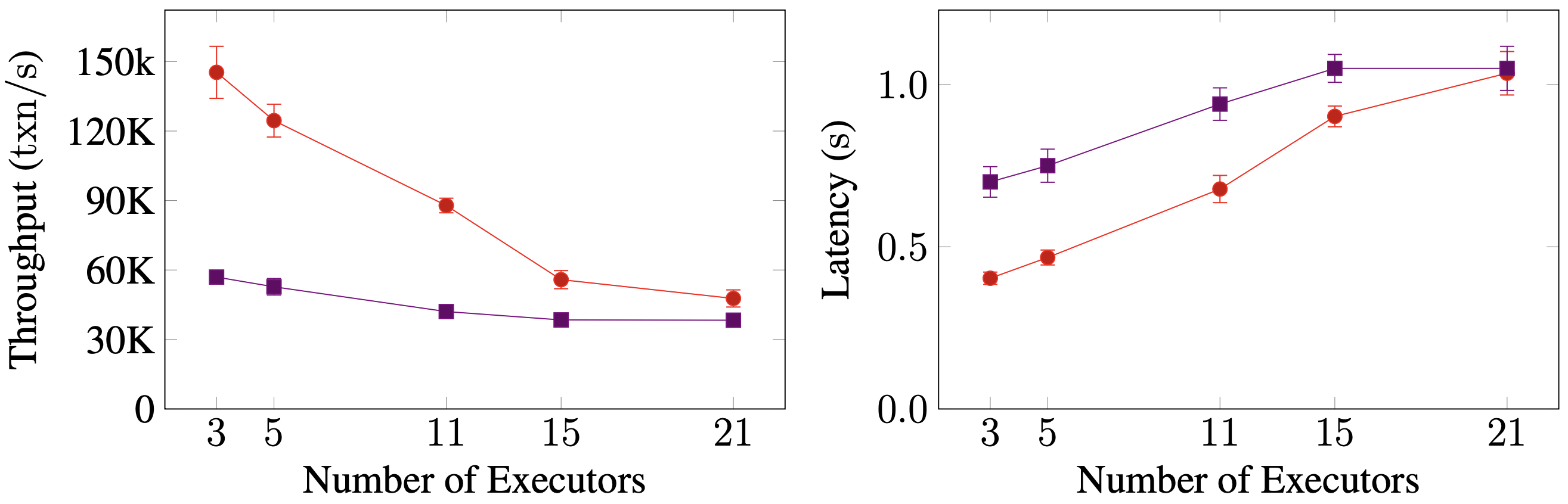 Evaluation: Effect of Shim Consensus
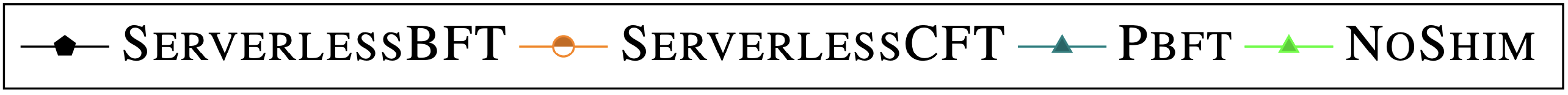 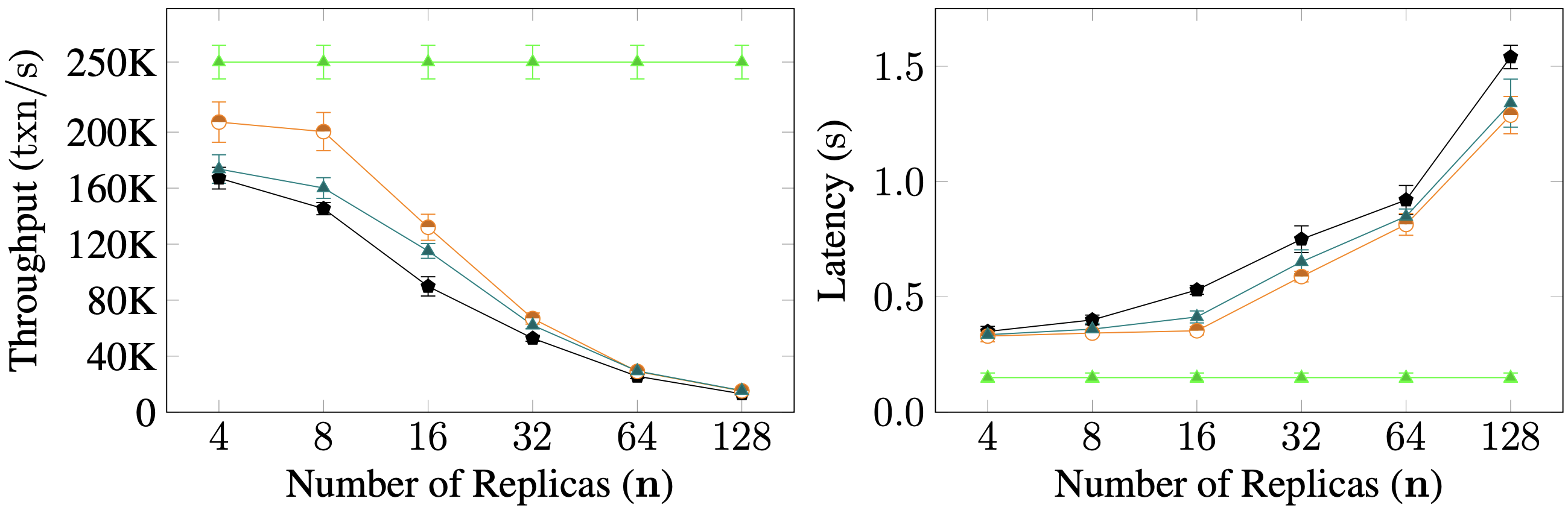 Conclusions
Serverless-edge co-design opens a new avenue of using edge and serverless architectures without any trust.

ServerlessBFT guarantees transactional flow protocol despite attacks.

Aims to guarantee consistency and progress.
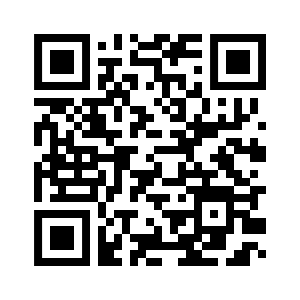 Reach me
Twitter: suyash_sg
Email: suyash.gupta@berkeley.edu